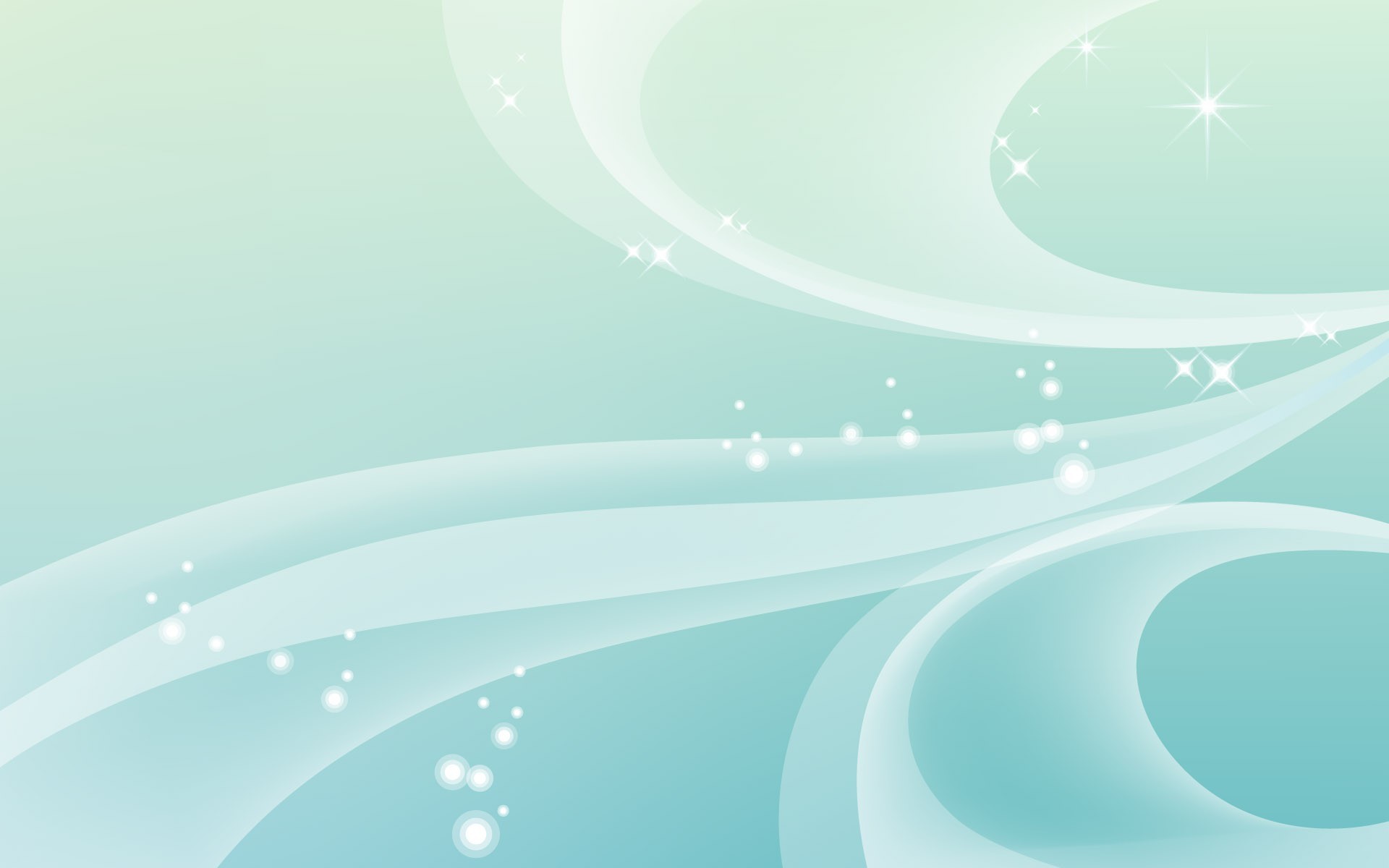 Муниципальное бюджетное дошкольное образовательное Учреждение                                                                     детский сад «Алёнка»
ПРОЕКТ
«Гимнастика после дневного сна как средство постепенного перехода от сна к бодрствованию детей 3-4 лет».
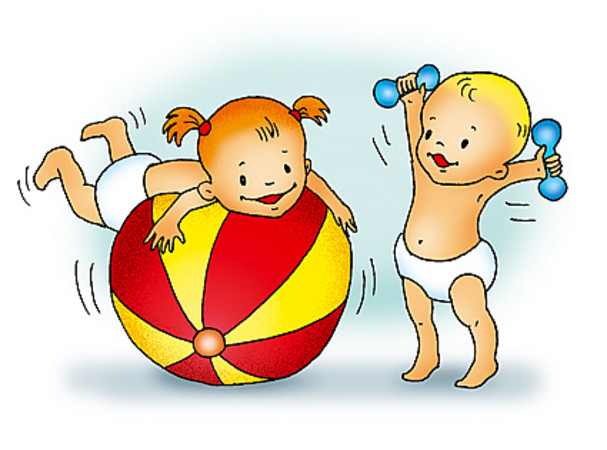 Авторы проекта:  
                       Язынина И.В.
                       Зайцева Р.В.
р.п. Дмитриевка
      2017 год.
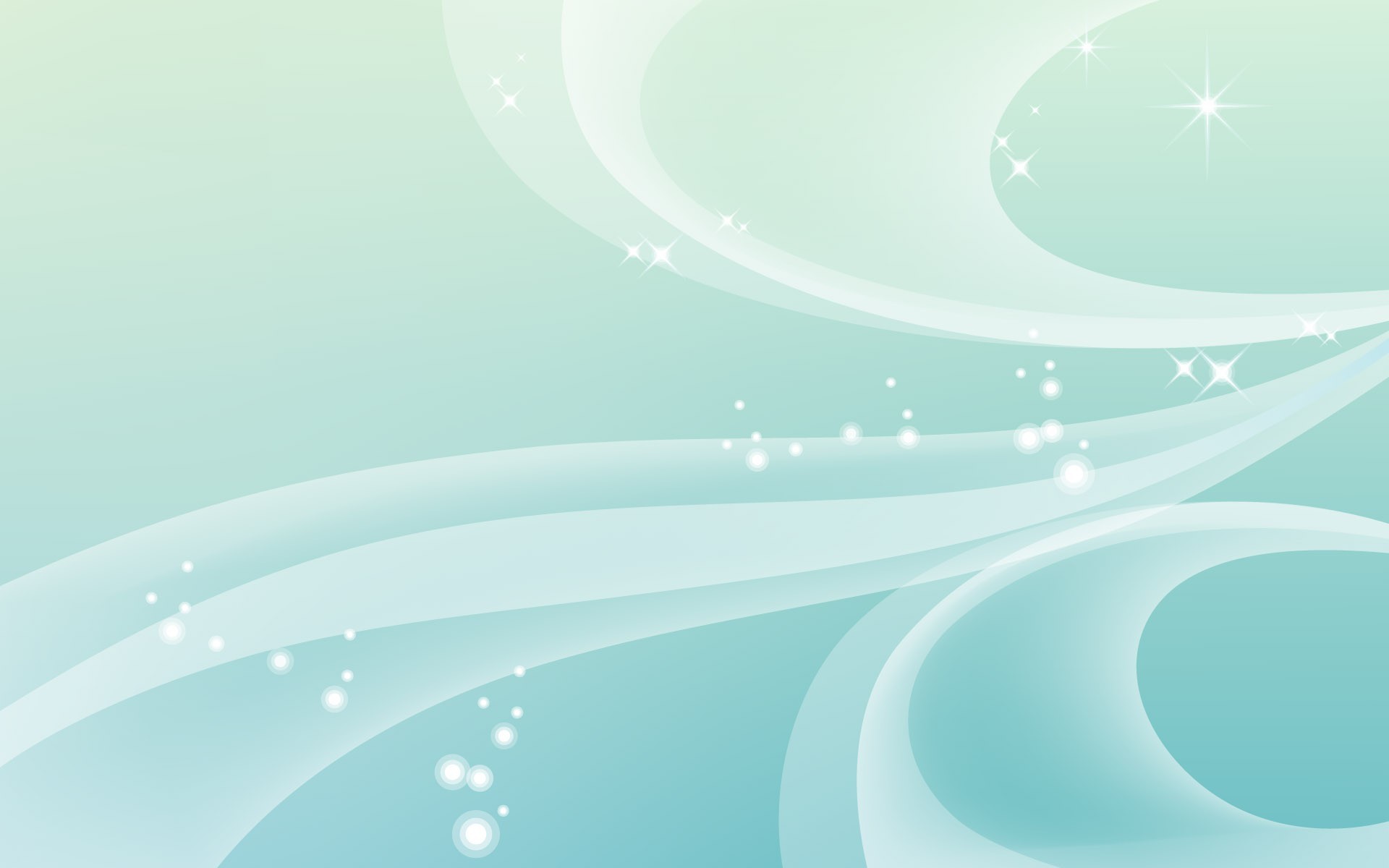 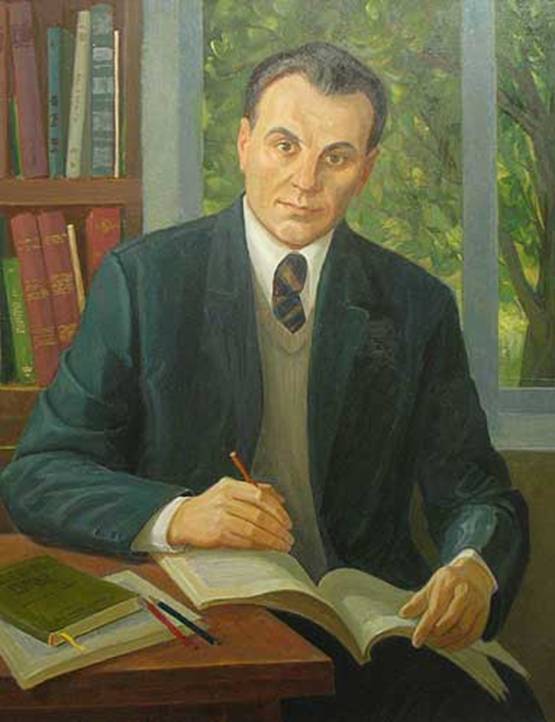 « Я не боюсь ещё и ещё раз повторить,
забота о здоровье – важнейший труд 
воспитателя»
Василий Александрович Сухомлинский
                                        (1918-1970)
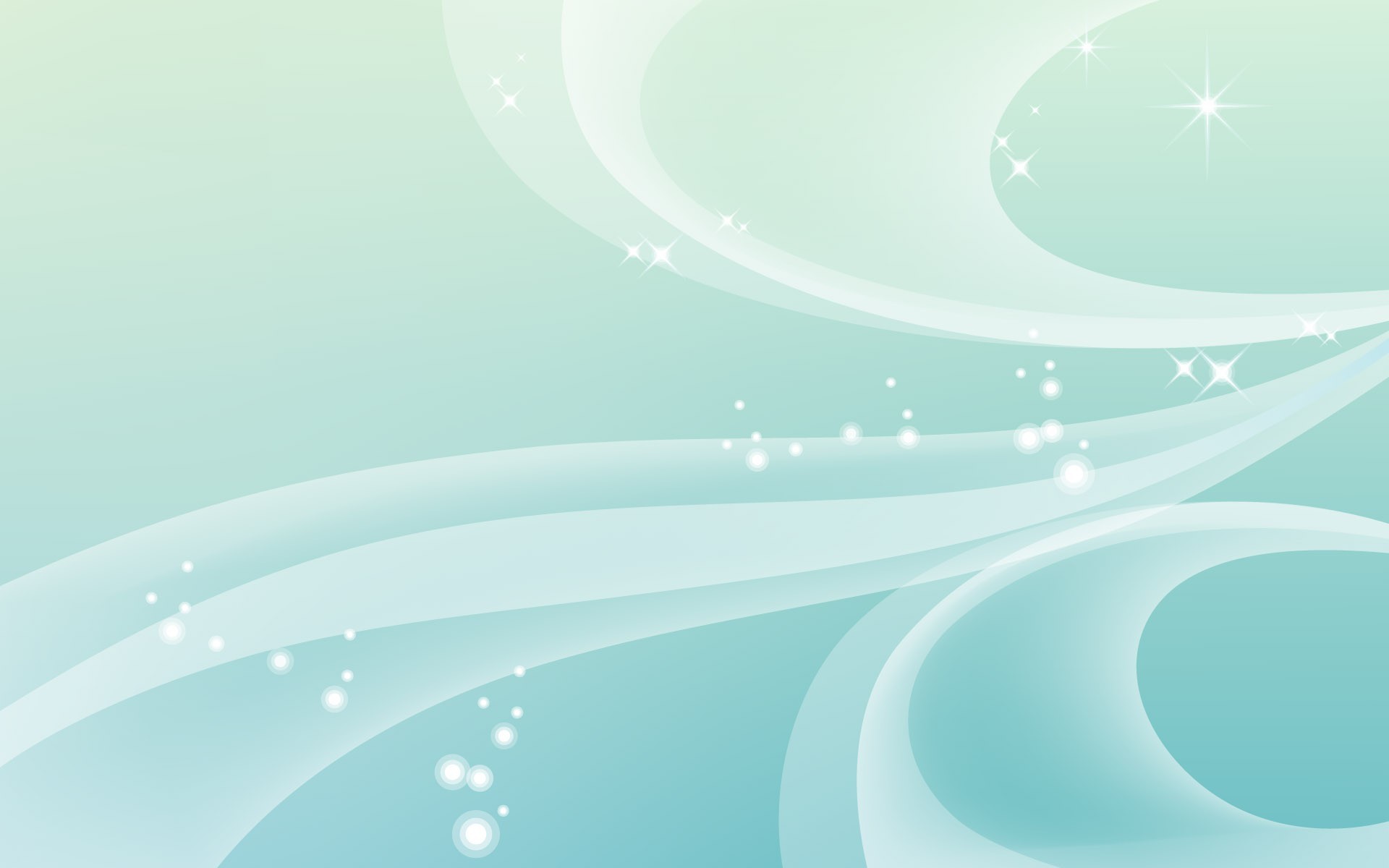 Паспорт проекта.
  Название: «Гимнастика после дневного сна как средство постепенного перехода от сна к бодрствованию детей 3-4 лет»
  Тип: Практико-ориентированный (спортивно-оздоровительный)
  По характеру содержания: ребенок,ближайшее окружение.
  По количеству участников: групповой.
  По продолжительности: среднесрочный.
  Участники: Дети второй младшей группы, воспитатели, родители воспитанников, медицинский работник.
  Сроки реализации: Ноябрь 2016 – март 2017 года.
  Результат: Презентация проекта.
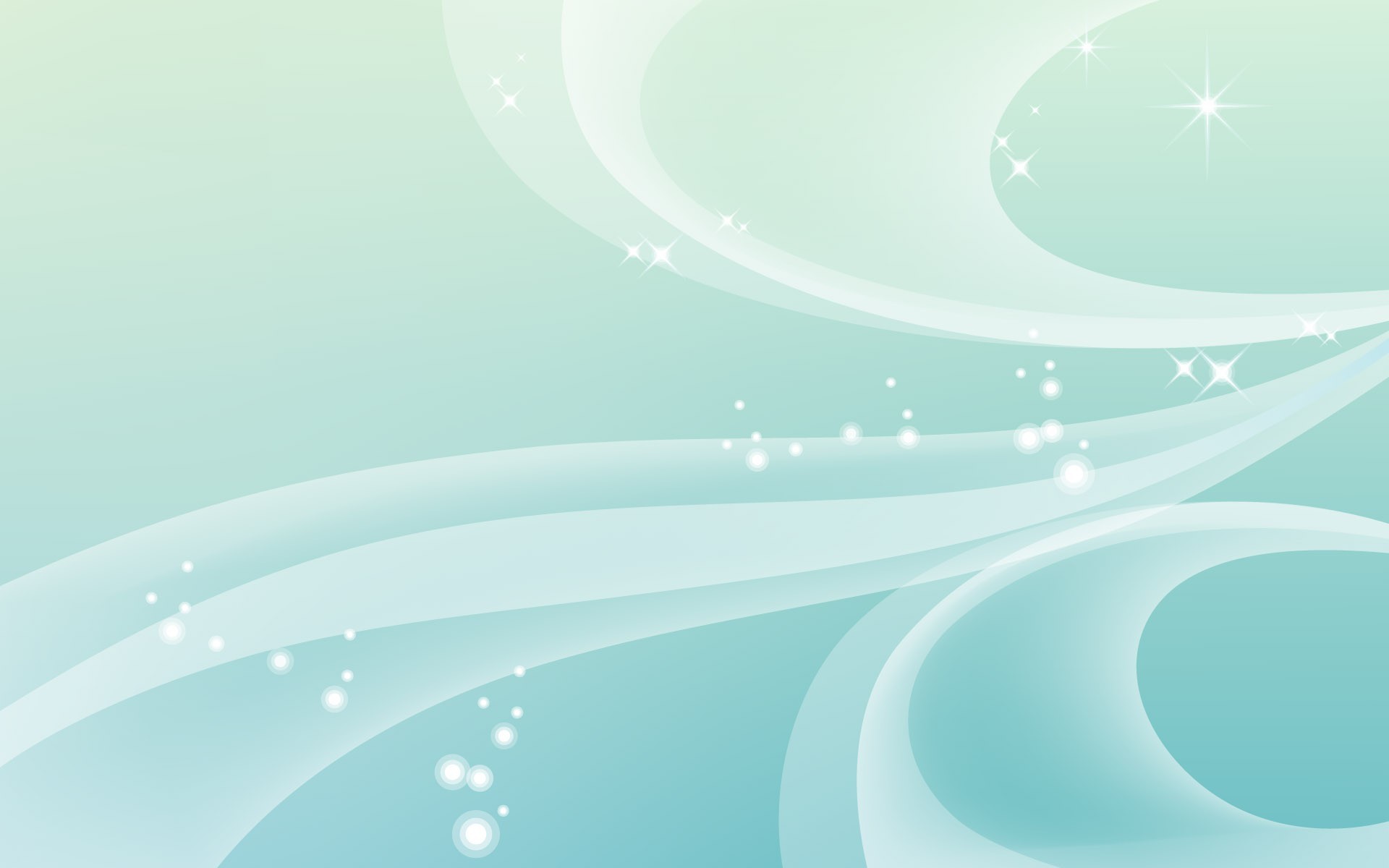 Актуальность:

   Оздоровительная работа с дошкольниками в последние десятилетия приобрела особую актуальность, что связано со стабильной тенденцией ухудшения здоровья всего населения России, в том числе и детей. Причин тому много: это социальные, экологические, политические факторы. В связи с этим ныне принимаются меры для изменения ситуации: разрабатываются и апробируются на практике новые оздоровительные методики, адаптируются к современным условиям хорошо известные, но забытые методы, формы и средства оздоровления.
   Предметом нашего обсуждения в данном проекте станет такая форма оздоровительной работы, как гимнастика после дневного сна.
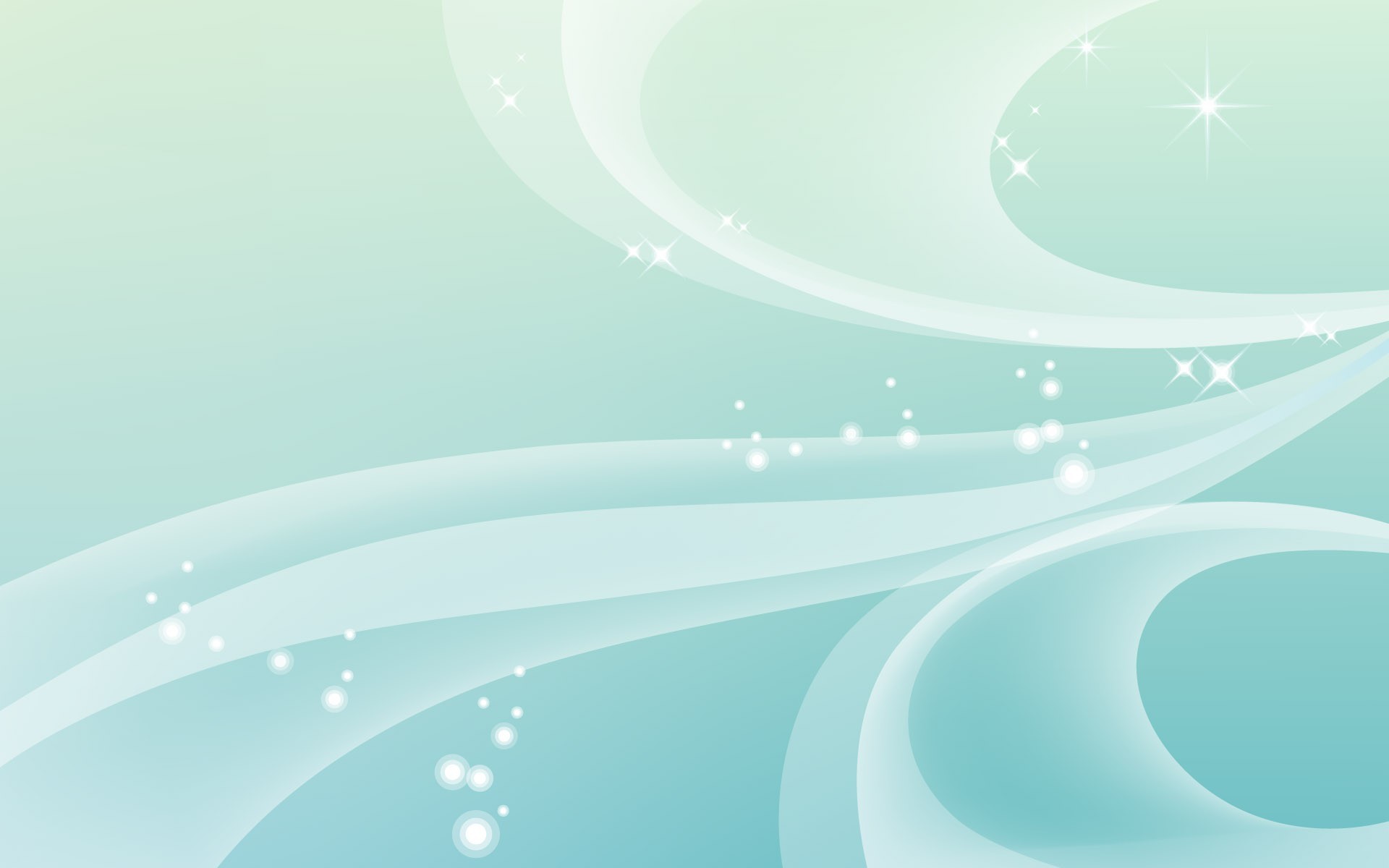 Проблема:
 
   После дневного сна дети просыпались вялыми, у них низкая работоспособность, так как мышечный тонус расслаблен. Все органы и системы (сердечнососудистая, дыхательная, нервная и т.д.) не подготовлены к тем нагрузкам, которые предстоит преодолевать организму ребёнка в процессе деятельности вечером. Ослабленное здоровье детей в целом.
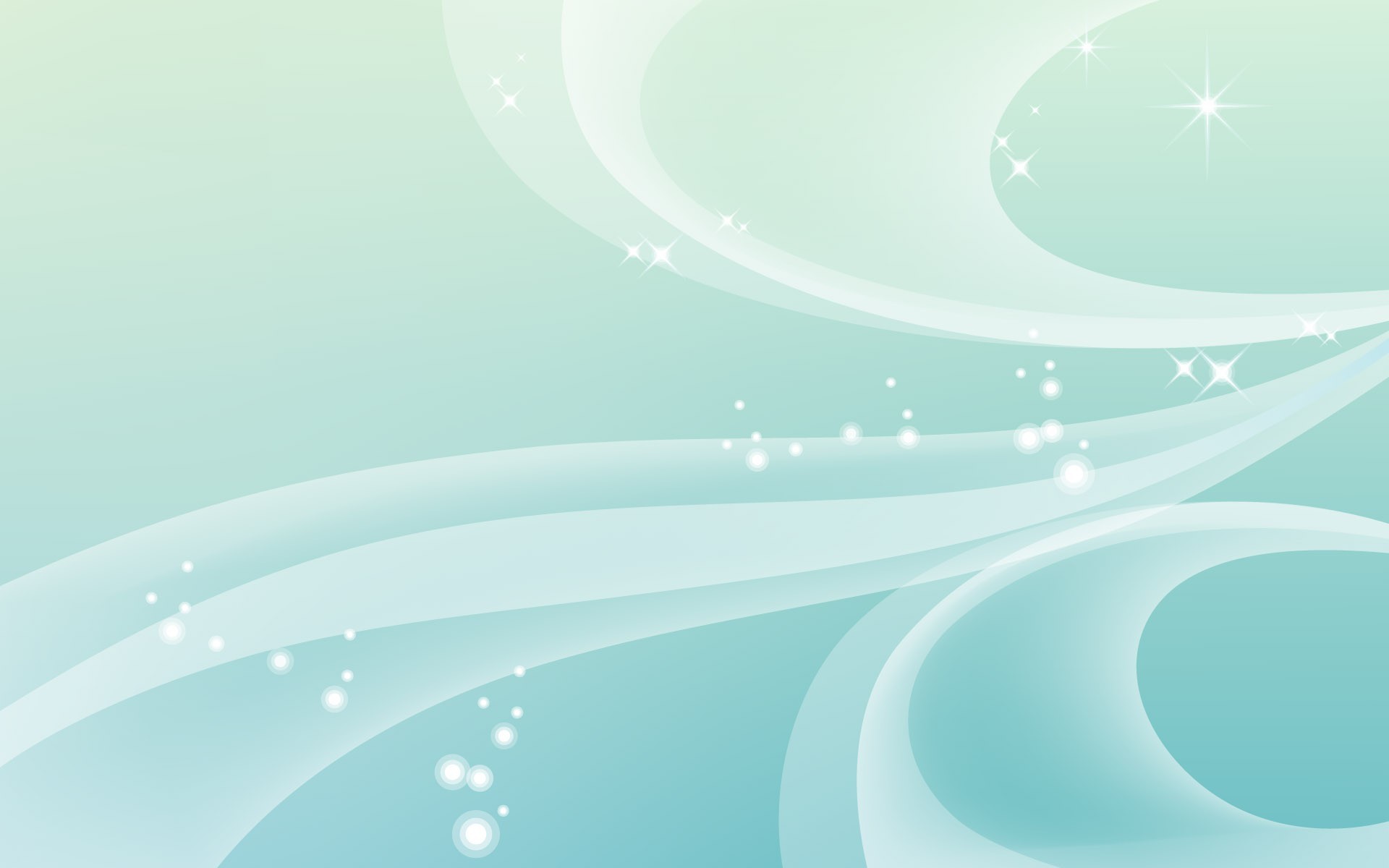 Цель:
Поднять настроение и мышечный тонус детей во второй половине дня с помощью контрастных воздушных ванн и физических упражнений. Способствовать профилактике сколиоза и плоскостопия у детей.
Задачи проекта:
1. Воспитание культурно – гигиенических навыков, формирование начальных представлений о здоровом образе жизни, развитие интереса к физической культуре.
2. Повышение уровня здоровья детей, снижение заболеваемости, поднятие настроение и мышечного тонуса детей, устранение сонливости и вялости. Создание положительного эмоционального фона, с помощью физических упражнений.
3. Способствовать закрепление двигательных навыков в соответствию с возрастом детей и повышения функционального уровня систем организма младших дошкольников. 
4. Использовать здоровье сберегающих технологий, яркой современной наглядности в режиме дня с учётом комплексно- тематического планирования и возраста детей.
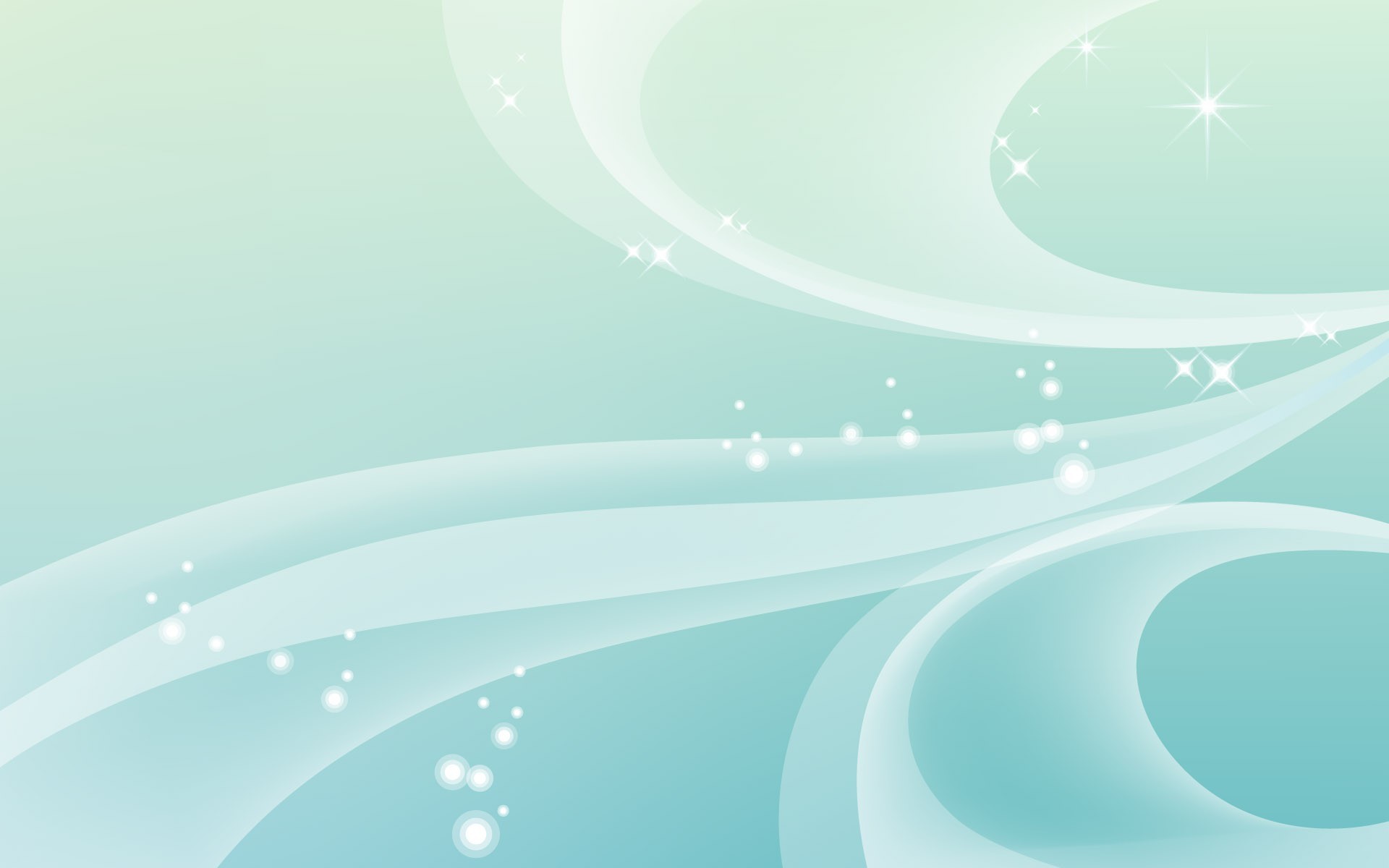 Ожидаемый результат:

1. Дети должны закрепить все виды гимнастик в соответствии с их возрастом (дыхательную, зрительную, бодрящую, утреннею, корригирующую, ритмическую, пальчиковую).
2. Освоить навыки элементов самомассажа.
3. Повысить качественное изменение показателей по сколиозу и плоскостопия.
4. Научить детей использовать нестандартное оборудование для утренней, бодрящеей , ритмической, корригирующей гимнастики (мячи, ленточки, обручи, флажки, моталки и т.д.)
5. Общее укрепление здоровья детей через речевую активность с помощью пальчиковой, дыхательной и зрительной гимнастики.
6. Всю оздоровительную деятельность донести до родителей через анкеты, консультации, беседы.
7. Повышение работоспособности детей, снижение утомляемости во второй половине дня и в конце недели.
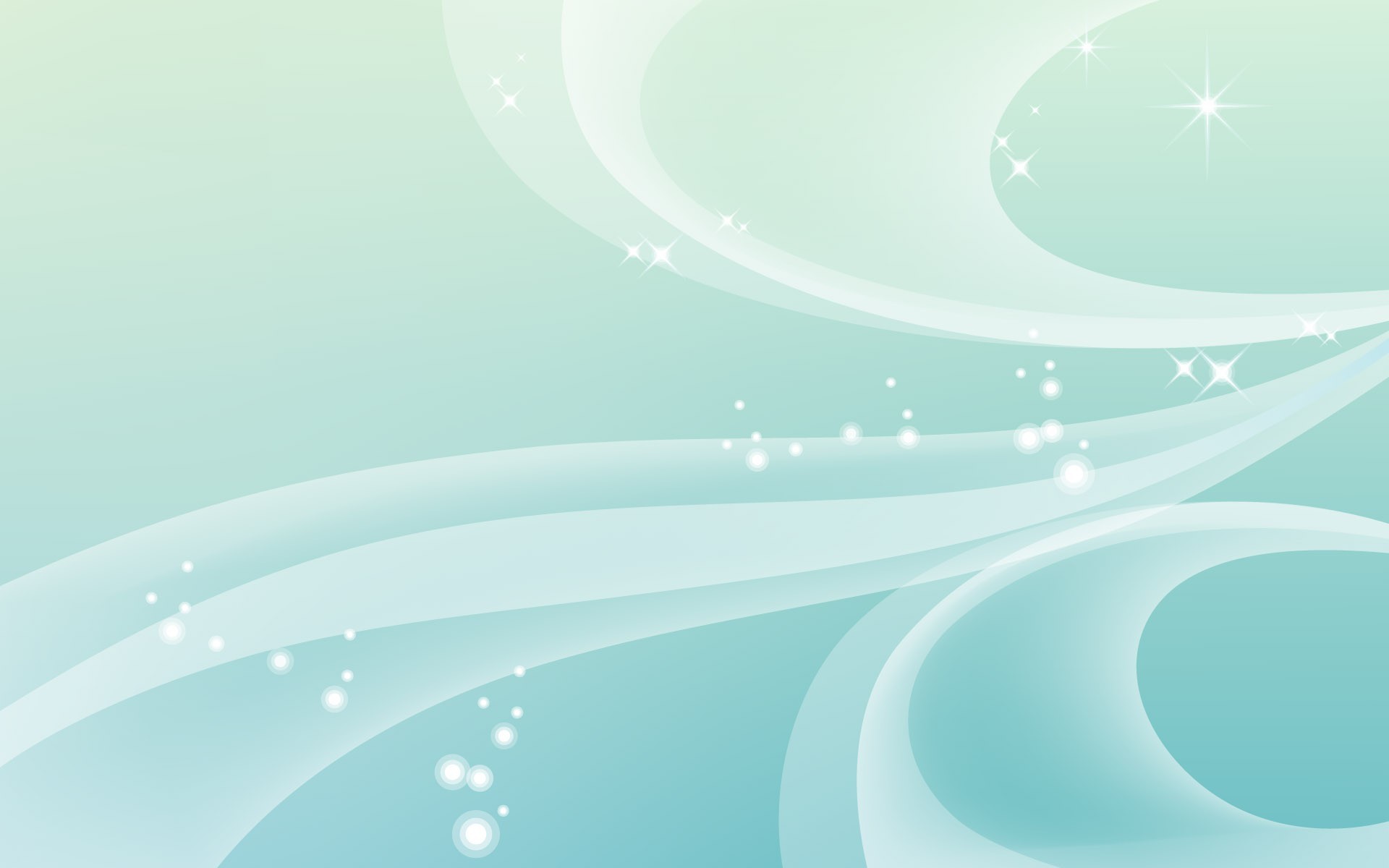 Этапы: 

I этап – Предпроектный
Анкетирование родителей на тему :
«Условия здорового образа жизни в семье»
2. Подбор и изучение  литературы по теме.
3. Осмотр детей медработником.

II этап – Реализация проекта
1. Сотрудничество с семьёй: 
- Выпуск консультаций «Закаливание — первый шаг к здоровью», «Дыхательная гимнастика- как профилактика ОРЗ» «Подвижная игра, как средство предупреждения  плоскостопии у детей».
- Папка – передвижка «Забота о здоровье детей».
- Беседа с родителями «Бодрящая гимнастика для дошкольников».
- Помощь в изготовление массажных ковриков для ходьбы и упражнений в детском саду и дома.
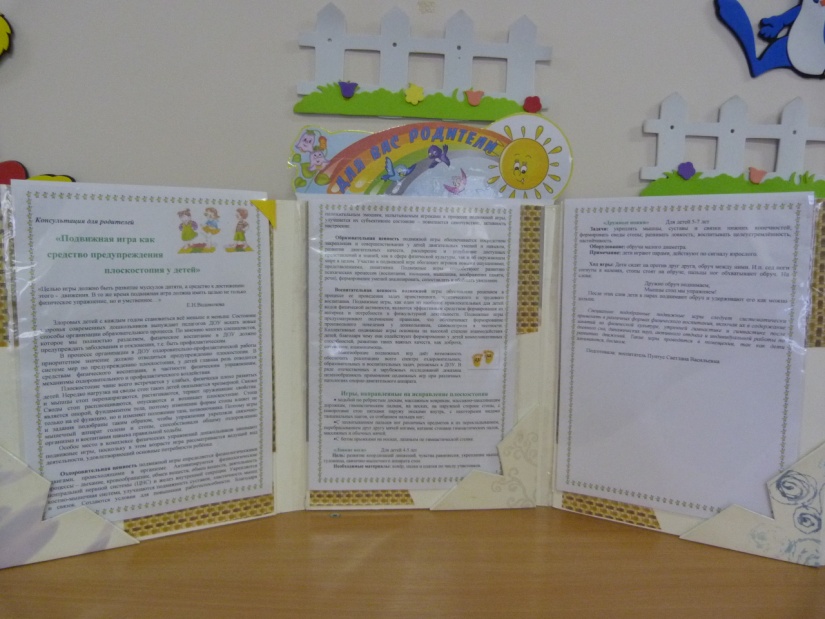 Папка-передвижка
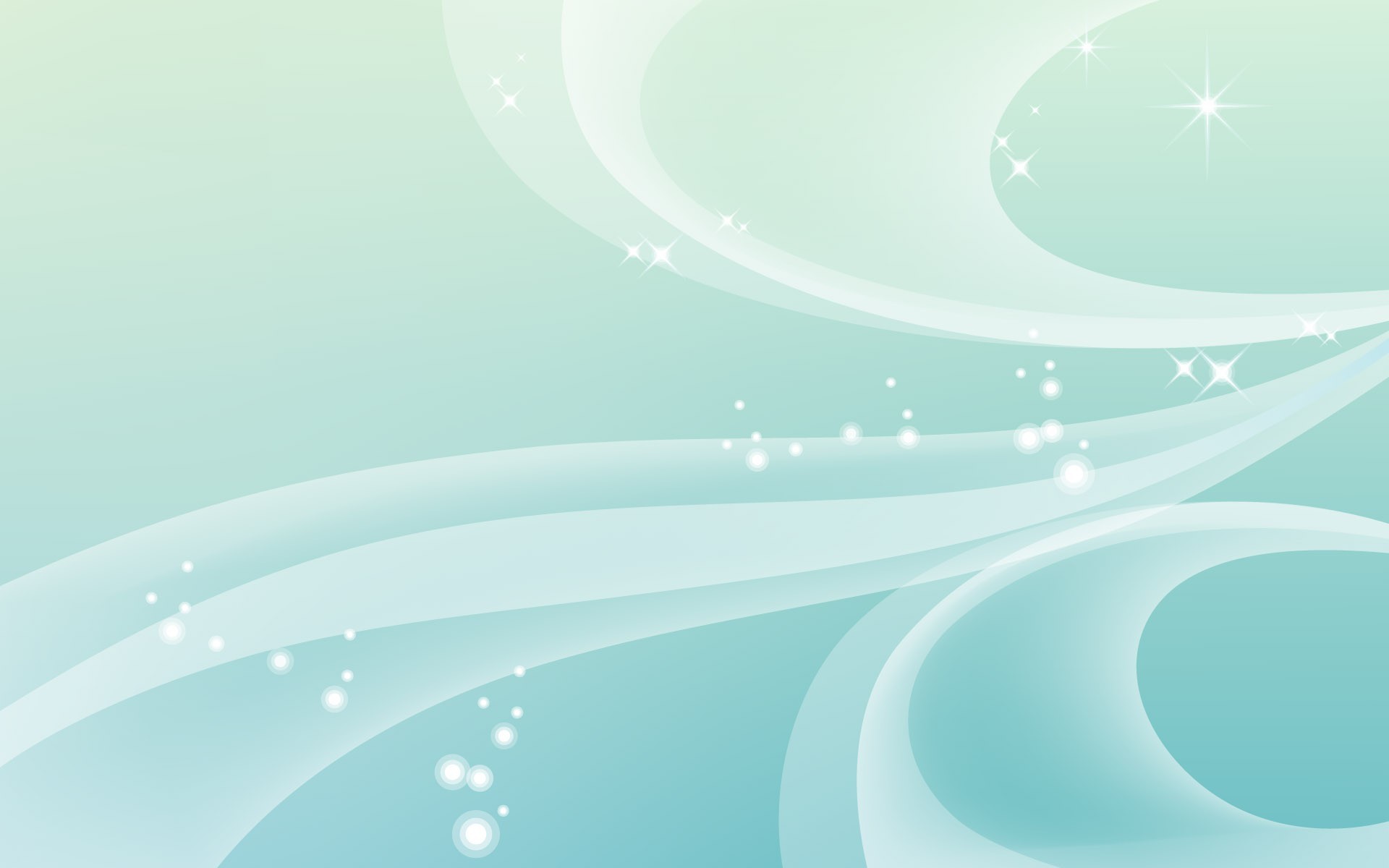 Этапы: 

2. Работа с детьми
- Овладение просыпательной и дыхательной гимнастикой.
- Обучение детей навыкам самомассажу.
- Ежедневные физические упражнения с использованием нестандартного оборудования.
- Использование художественного слова, способствующего повышению интересов детей к данной деятельности.

III этап – Рефлексивный 
Анализ по проекту
 IV этап – Послепроектный
Рекомендации.
Перспектива работы над проектом. 
Показ презентации на родительском собрании.
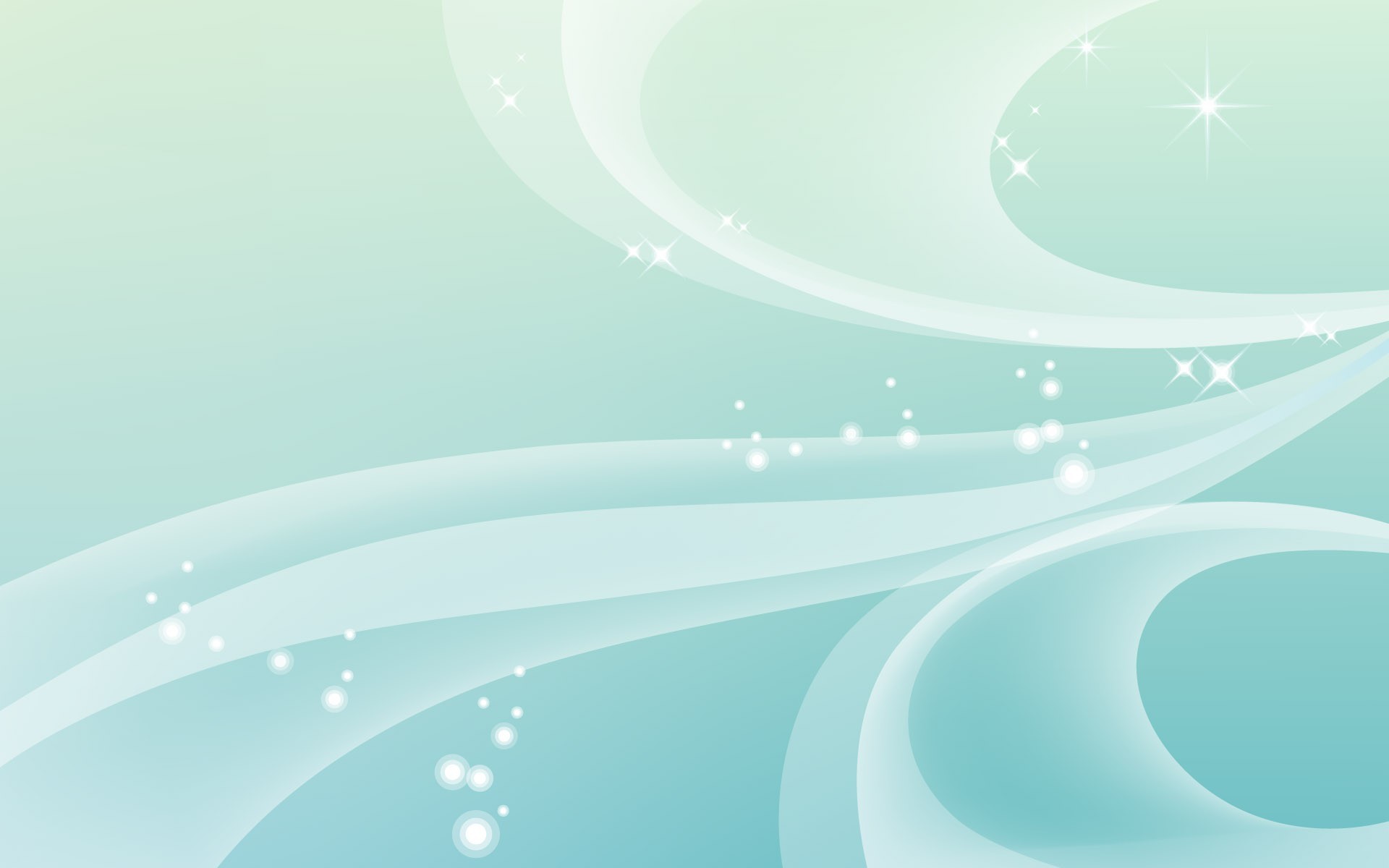 Формы оздоровительной работы в проекте:
1. Специально организованная деятельность. 
- гимнастика пробуждения,
- гимнастика (сюжетная, с предметами, ритмическая.),
- бодрящая гимнастика ,включающая : корригирующие упражнения на нарушение осанки, дыхательную, зрительную, гимнастика на слуховое внимание, игравой массаж,
- закаливающие мероприятия (босохождение, хождение по массажным коврикам, обильное мытьё рук).
2. Совместная деятельность с детьми.
- индивидуальная здоровьесберегающая работа, коммуникативные игры.
3. Самостоятельная деятельность детей.
- работа с нестандартным оборудованием и самомассаж.
4. Интеграция с другими образовательными областями.
- художественное творчество,
- коммуникация, познание,
- социализация,музыка,труд,
- чтение художественной литературы,безопасность.
5. Взаимодействие с семьёй.
- совместная физкультурно - досуговая деятельность,
- оформление рекомендаций для родителей по организации двигательной активности,
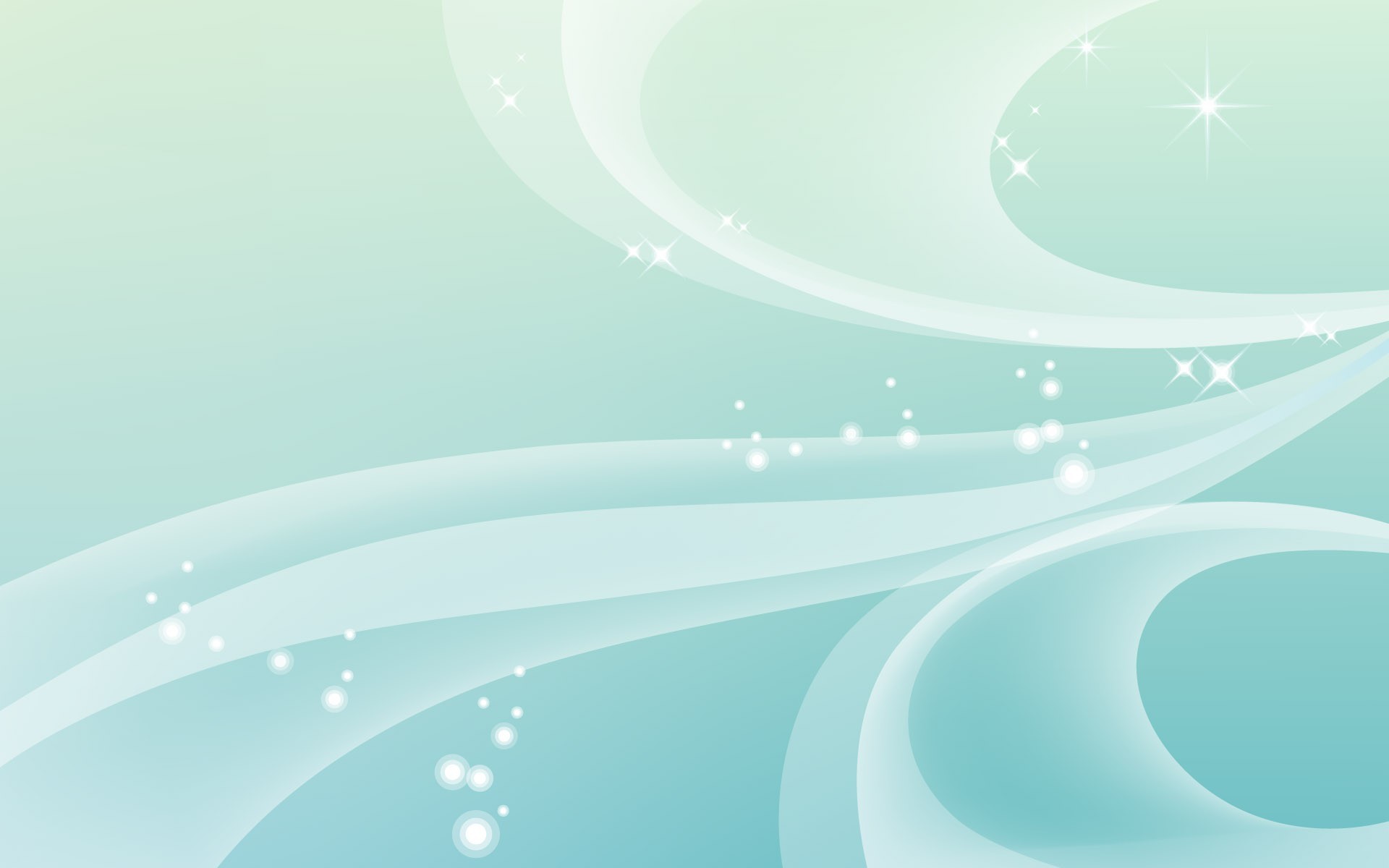 Схема проведения гимнастики после дневного сна.

 1. Постепенное пробуждение
 2. Разминка в постели и самомассаж.
 3.Ходьба босиком по «следам здоровья».
 4. Гимнастика игрового характера.  Корригирующие упражнения на профилактику плоскостопия и нарушения осанки.
 5. Дыхательная гимнастика.
 6. Упражнения для глаз.
 7.Самомассаж с помощью  мячей «Су-джок».
 8. Ходьба по массажным и ребристым дорожкам.
 9. Пальчиковая гимнастика. 
10. Водные процедуры.
Демонстрация продуктов проекта
I этап – Предпроектный. 
Анкетирование родителей на тему 
«Условие здорового образа жизни в семье».
 Вывод:  В основном в семьях не акцентрируется внимание на физическом развитии детей, мало внимания уделяется спортивным играм, закаливанию, профилактике плоскостопия. Родители не владеют в достаточной степени системой знаний, необходимых для формирования физической культуры детей.
В связи с этим на будущее планируем провести в группе консультирование и беседы с родителями по темам: «Закаливание», «Спортивные игры в физическом воспитании дошкольника», «Коррекция осанки», «Профилактика плоскостопия».
Планируем привлекать родителей к изготовлению нестандартного спортивного оборудования, принимать активное участие в спортивных праздниках и развлечениях.
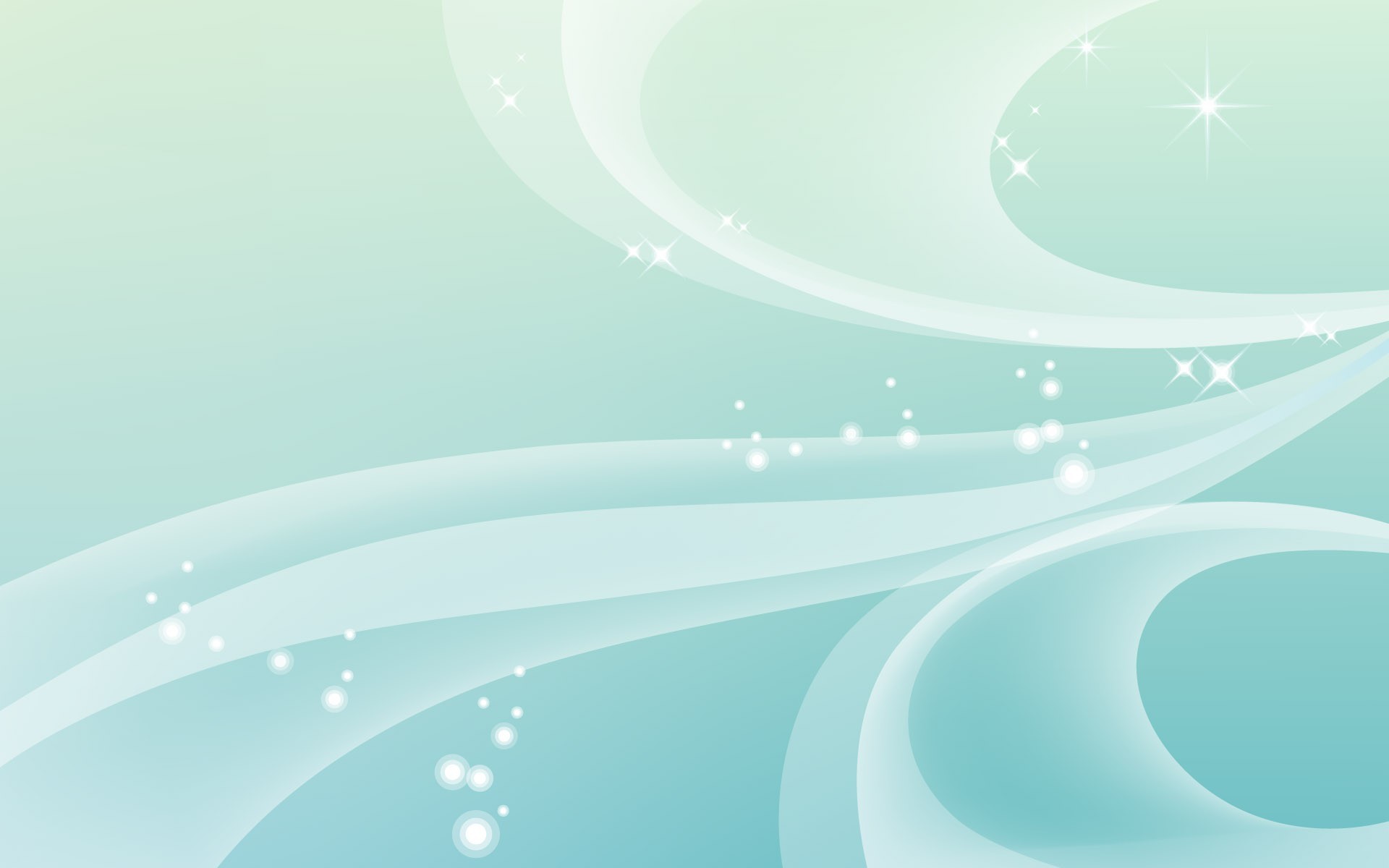 Осмотр детей медработником.
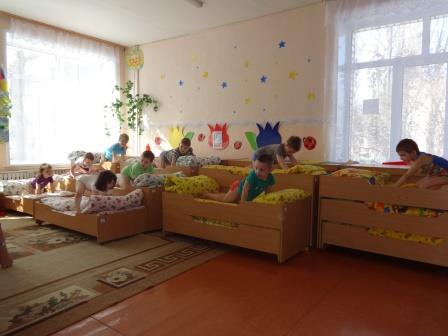 II этап – Реализация проекта
Работа с детьми 
 Овладение просыпательной и дыхательной гимнастикой.
 Обучение детей навыкам самомассажу.
 Ежедневные физические упражнения с использованием нестандартного оборудования.
 Использование художественного слова, способствующего повышению интересов детей к данной деятельности.
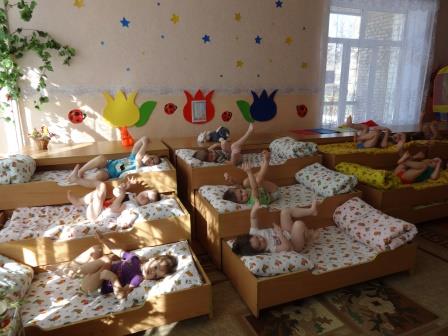 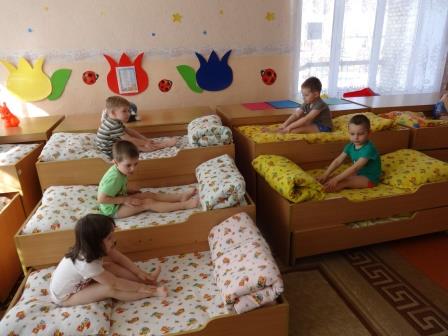 Самомассаж «Ручки и ножки просыпаются»
Упражнения в кроватке
«Кошечка», «Жуки»
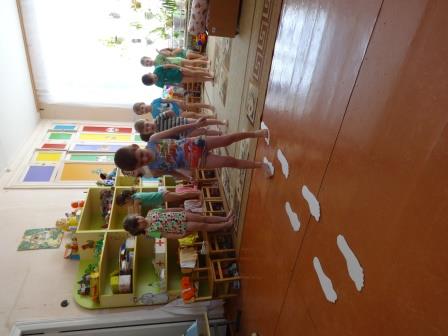 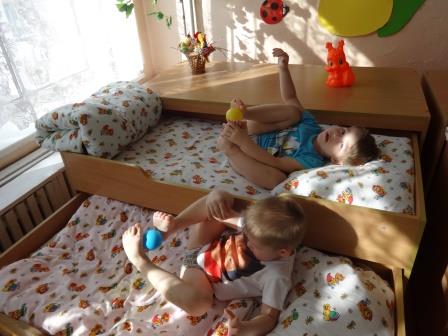 Ходьба босиком 
по «следам здоровья
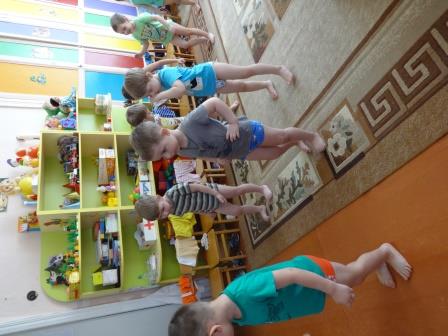 Гимнастика с шарами
Проводится в постели.
Бодрящая гимнастика после сна - улучшает настроение, поднимает мышечный тонус у детей.
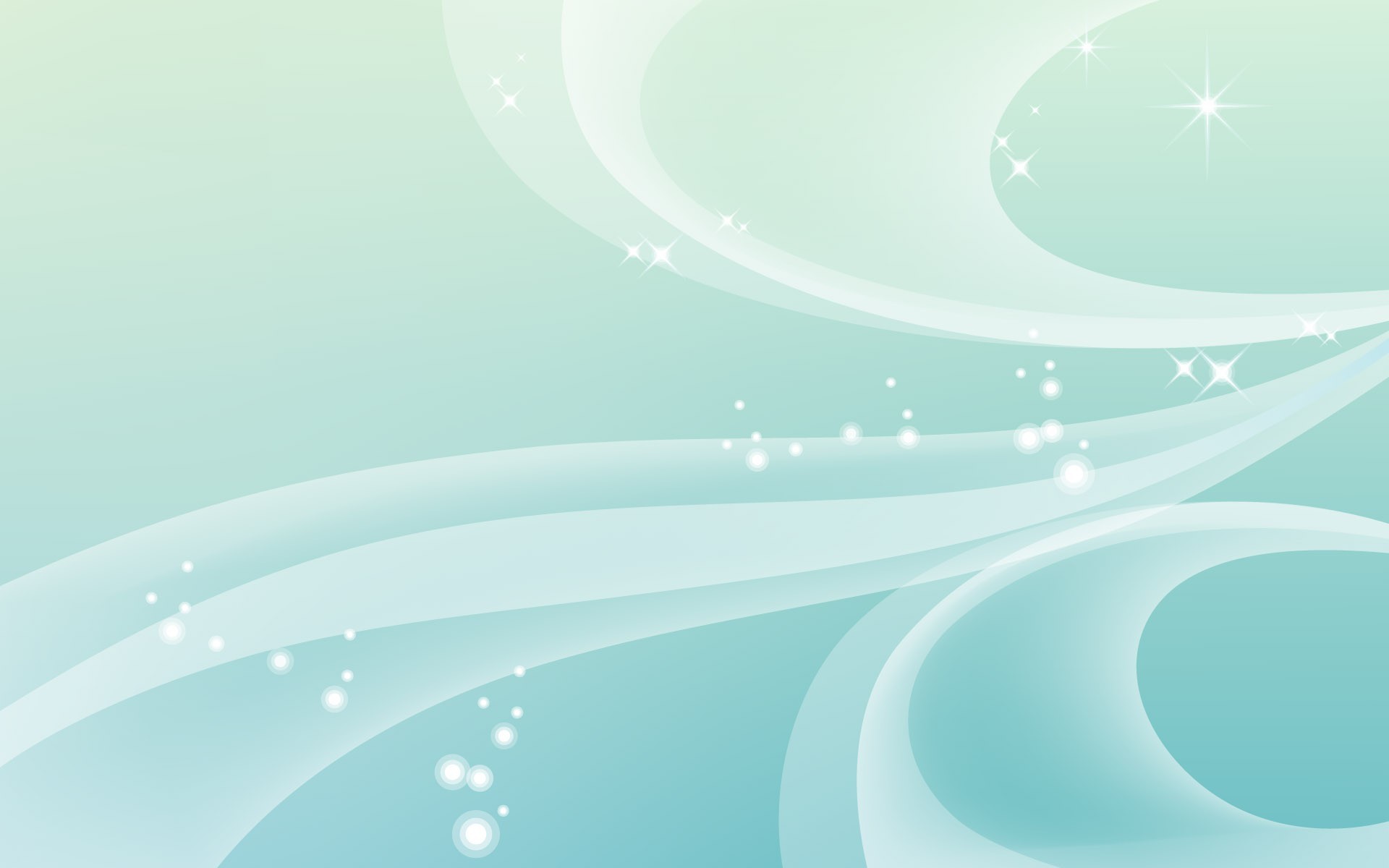 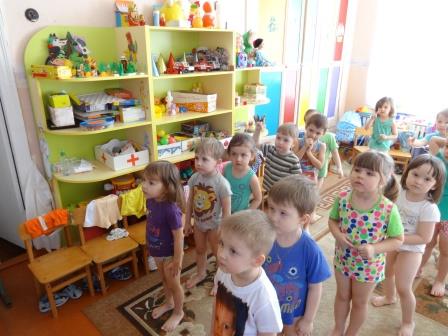 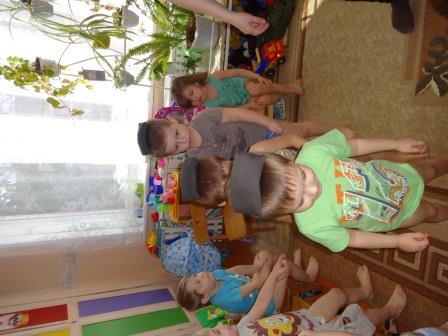 Корригирующая гимнастика- одна из разновидностей профилактически - лечебной гимнастики, которая проводится для профилактики нарушения осанки, опорно - двигательных систем и др.
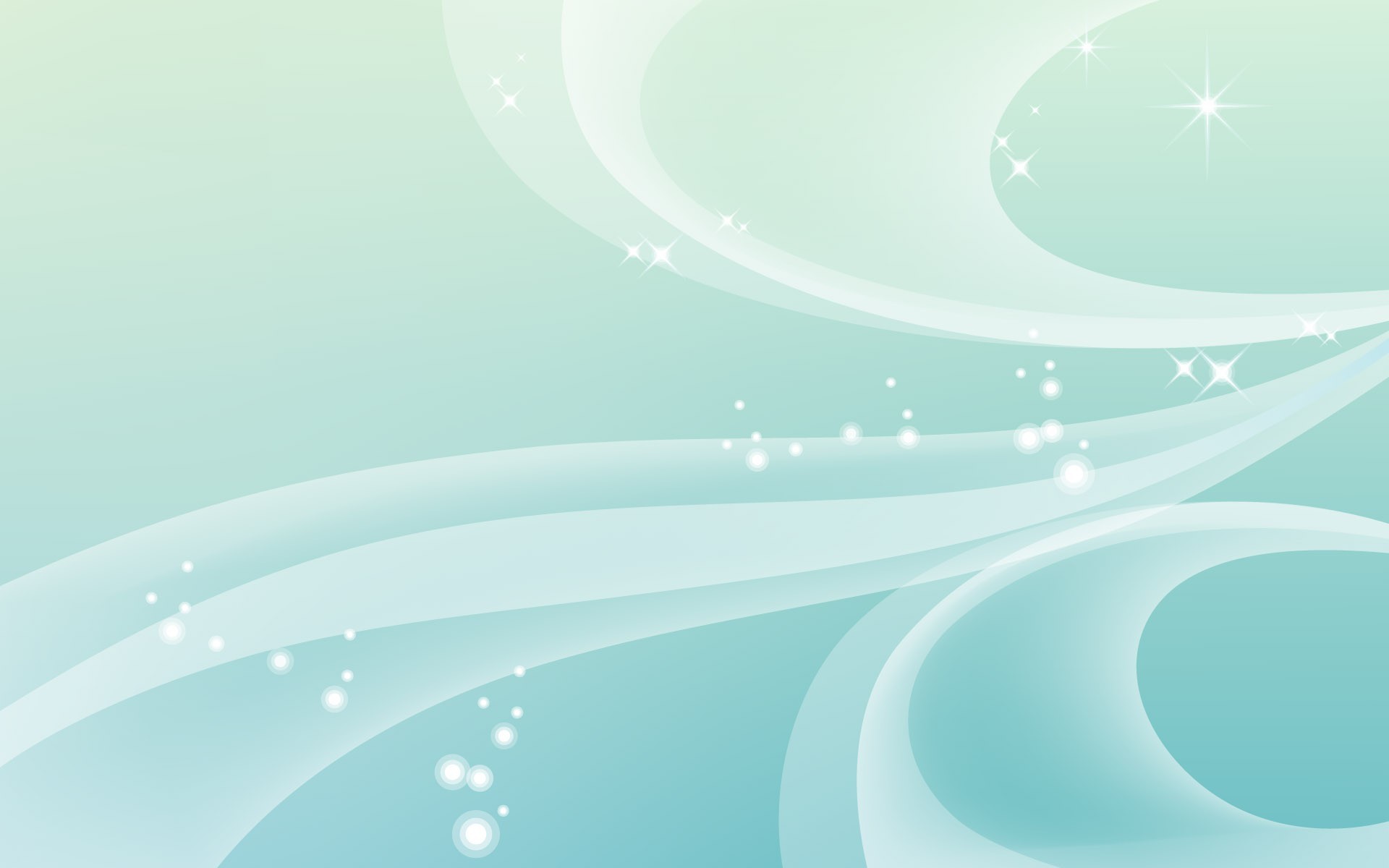 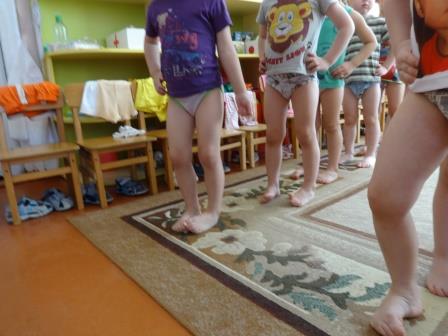 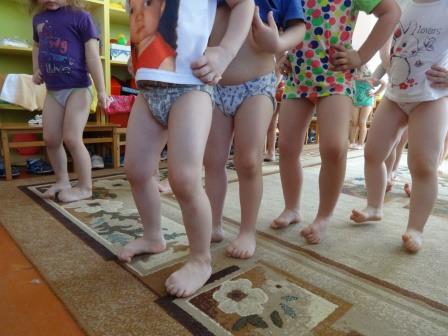 Корригирующие упражнения на профилактику плоскостопия
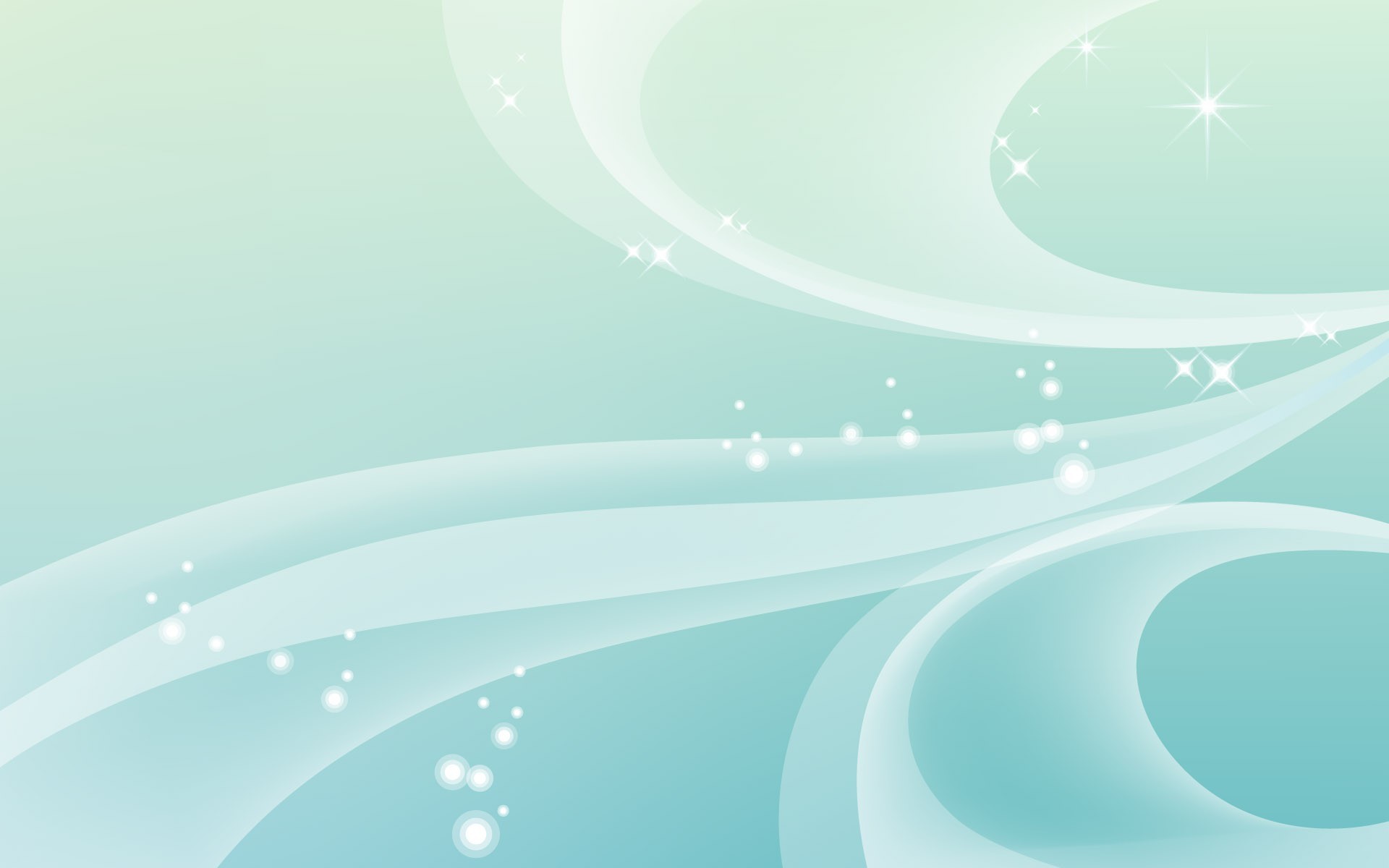 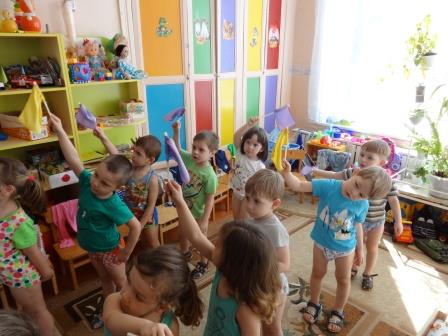 Игровые упражнения -имеют большое значение для всестороннего, горманичного развития детей младшего дошкольного возраста. Так же развивает слуховое восприятие детей ориентируясь на звук. Развивает ориентировку в пространстве.
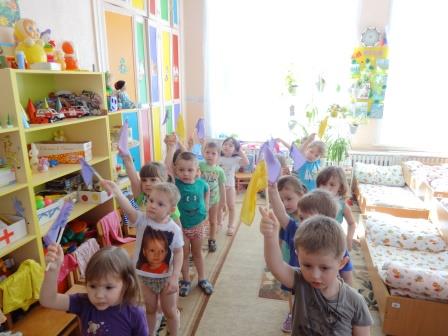 Комплекс упражнений
 с флажками
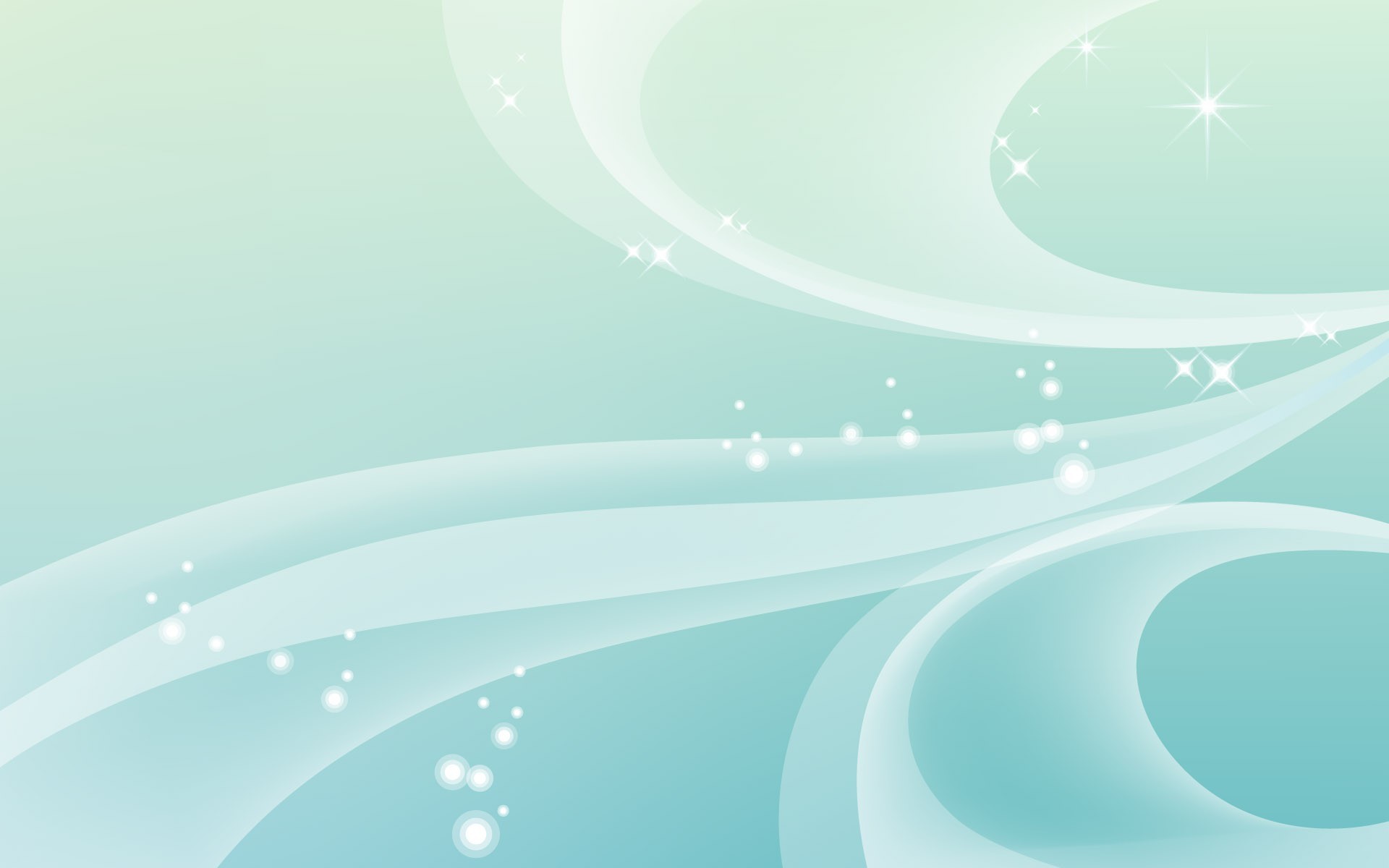 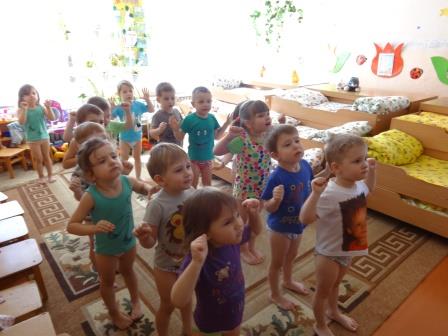 Упражнения для глаз
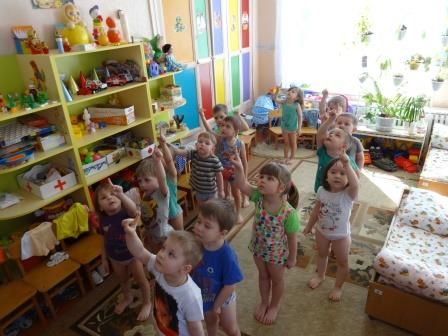 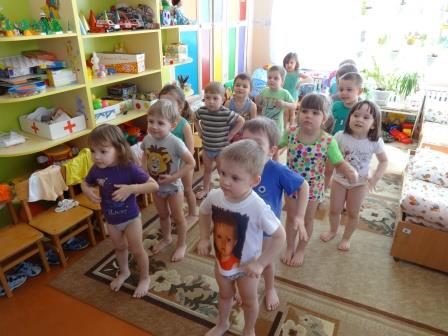 Дыхательная гимнастика
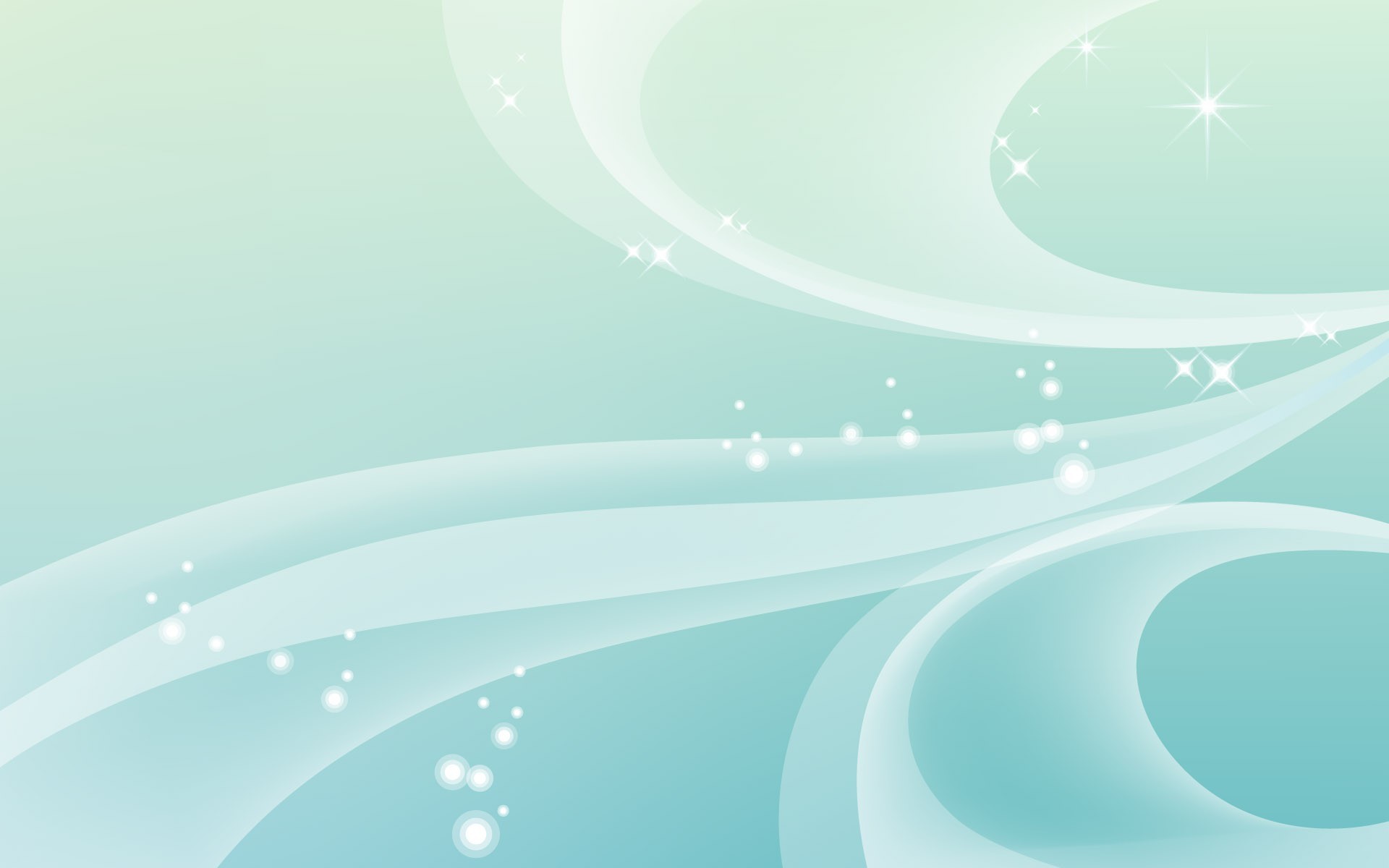 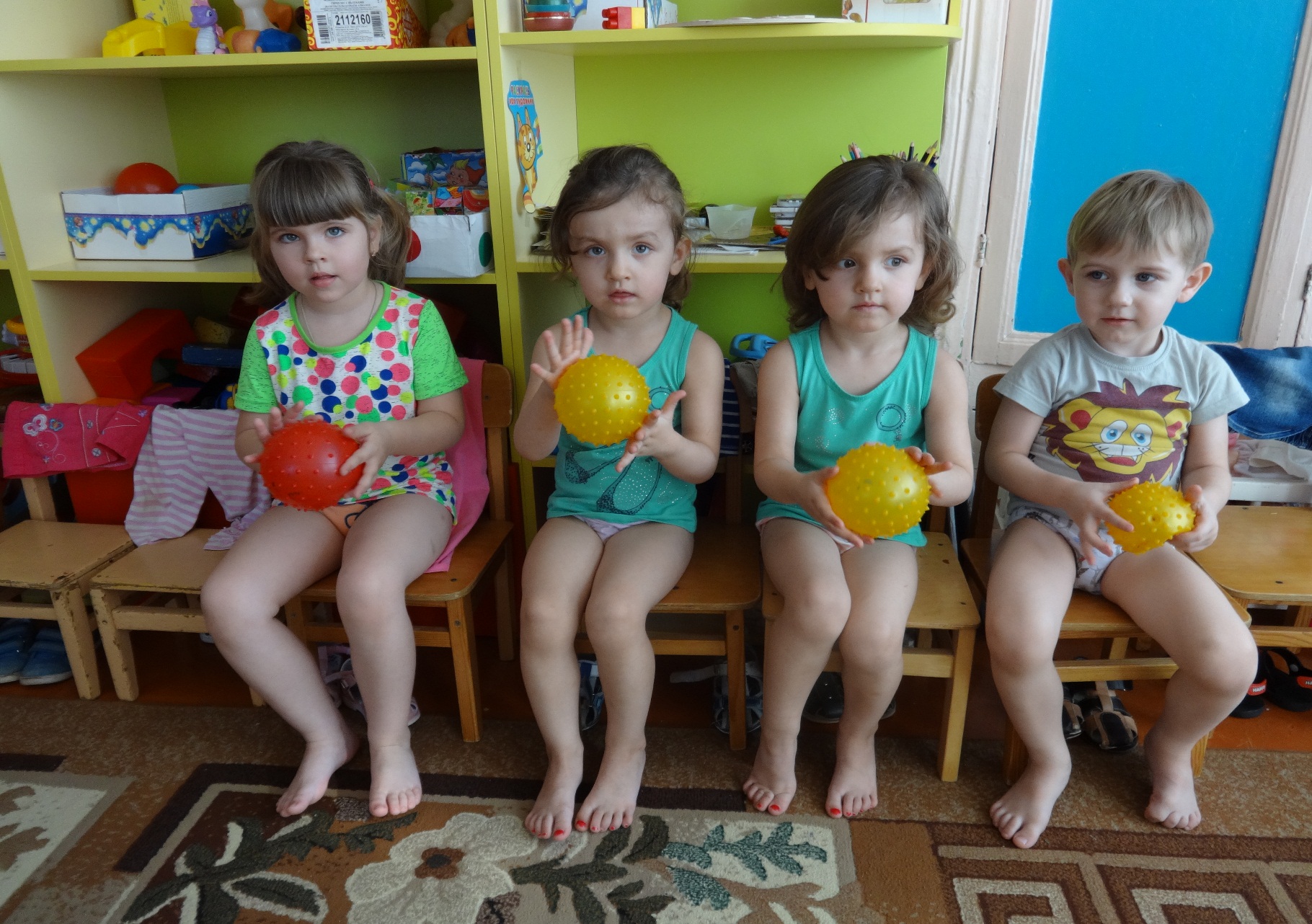 Самомассаж кистей рук
 мячами «Су-джок»
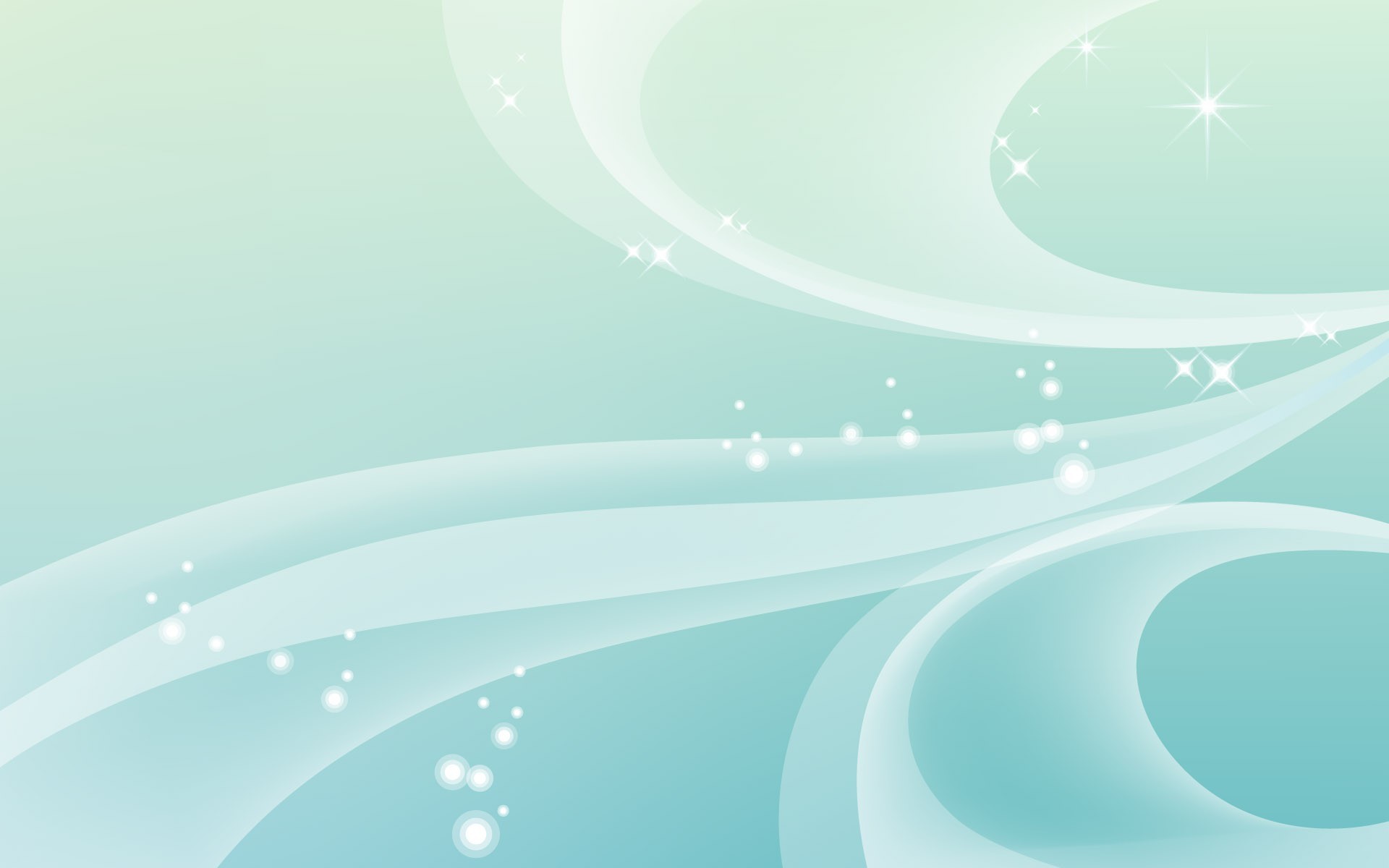 Ходьба по массажным и 
ребристым дорожкам
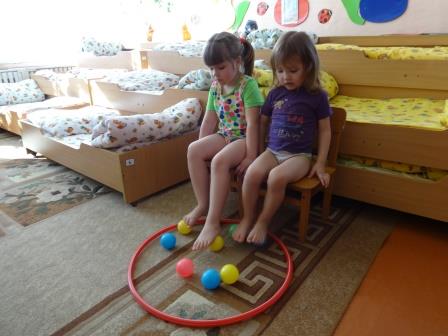 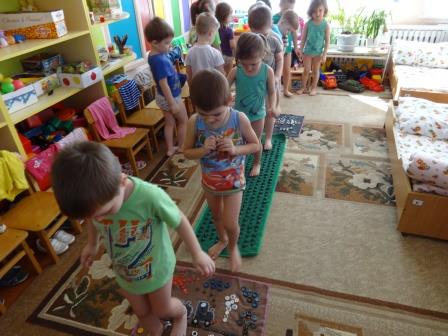 Упражнения с использованием
 нестандартного оборудования
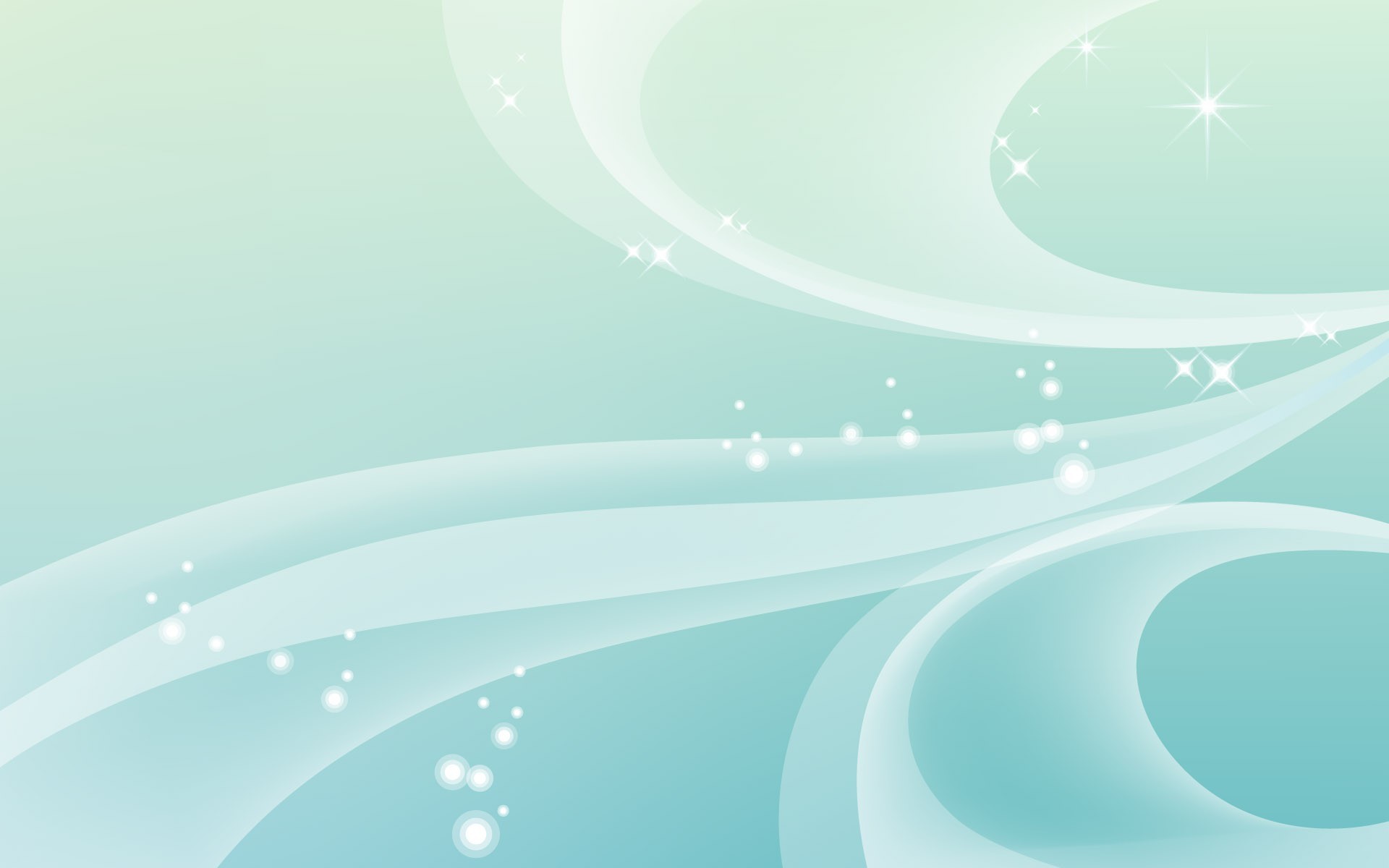 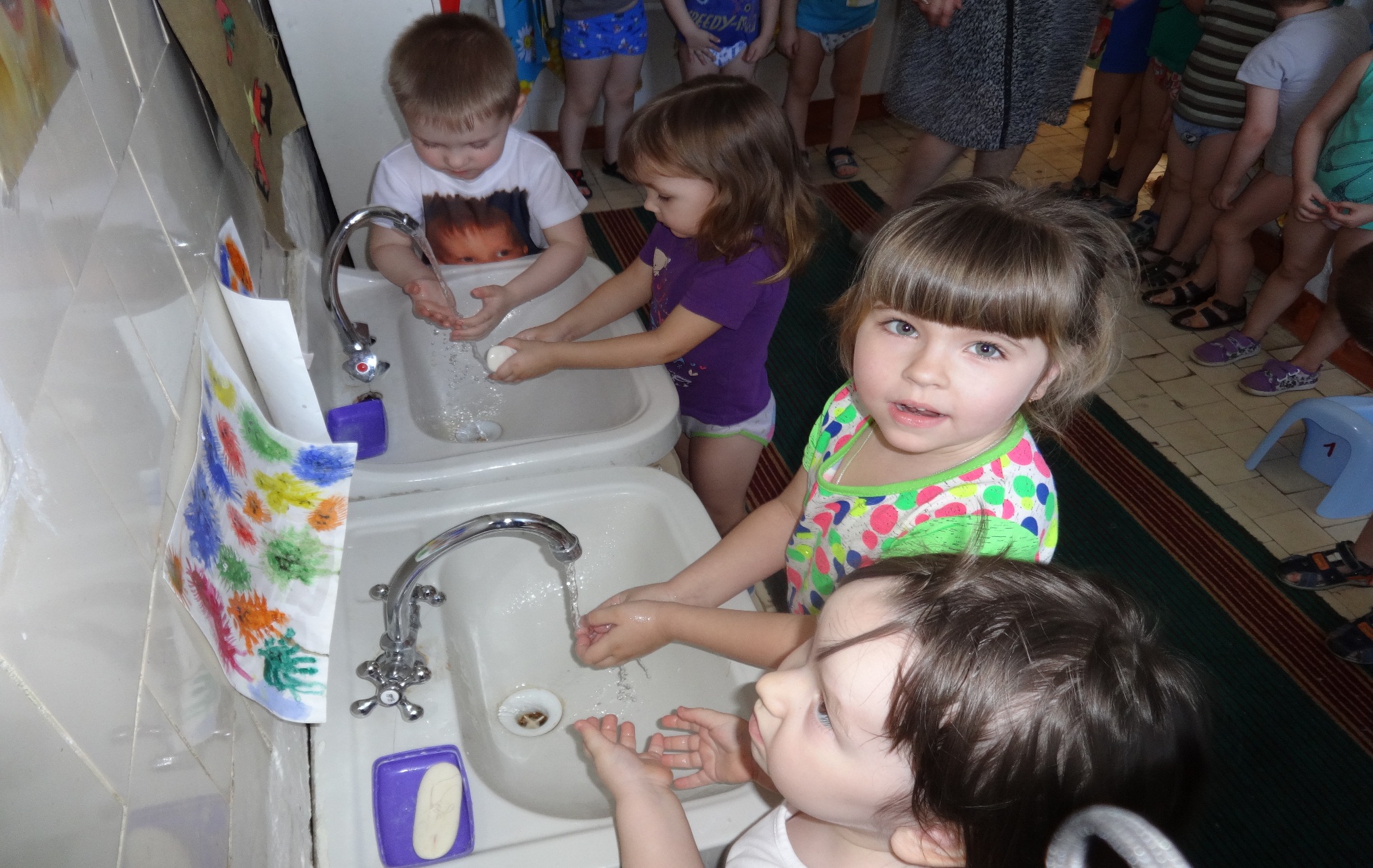 Водные процедуры.
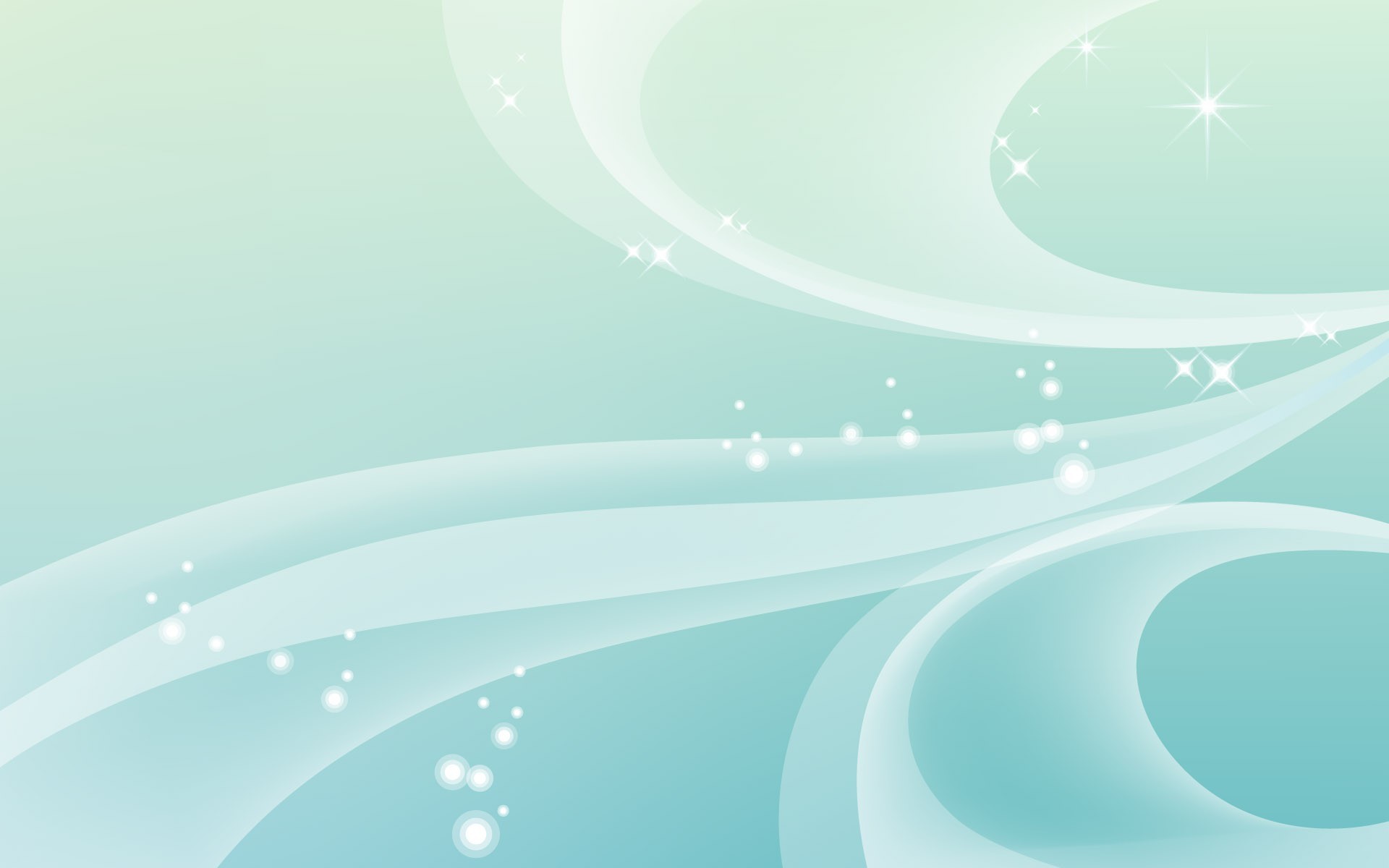 III этап – Рефлексивный 
Анализ результативности проведенной работы воспитателями по освоению  детьми гимнастики после дневного сна, в условиях дошкольной образовательной организации.
У детей повысился интерес к физическим упражнениям, управлению собственным телом. Дети узнали большое количество упражнений, разнообразных подвижных игр и видов гимнастики. Познакомились с  бодрящей, дыхательной, зрительной, ритмической, пальчиковой, корригирующей гимнастикой.
В результате проектной деятельности у детей сформировался навык «активного просыпания», дети легче просыпаются, активнее включаются в деятельность после дневного сна. 
Проект способствовал сближению с семьями воспитанников: родители принимали активное участие в проводимой работе.
Все мероприятия положительно повлияли на общее здоровье детей: анализ заболеваемости детей позволил отметить тенденции к её снижению.
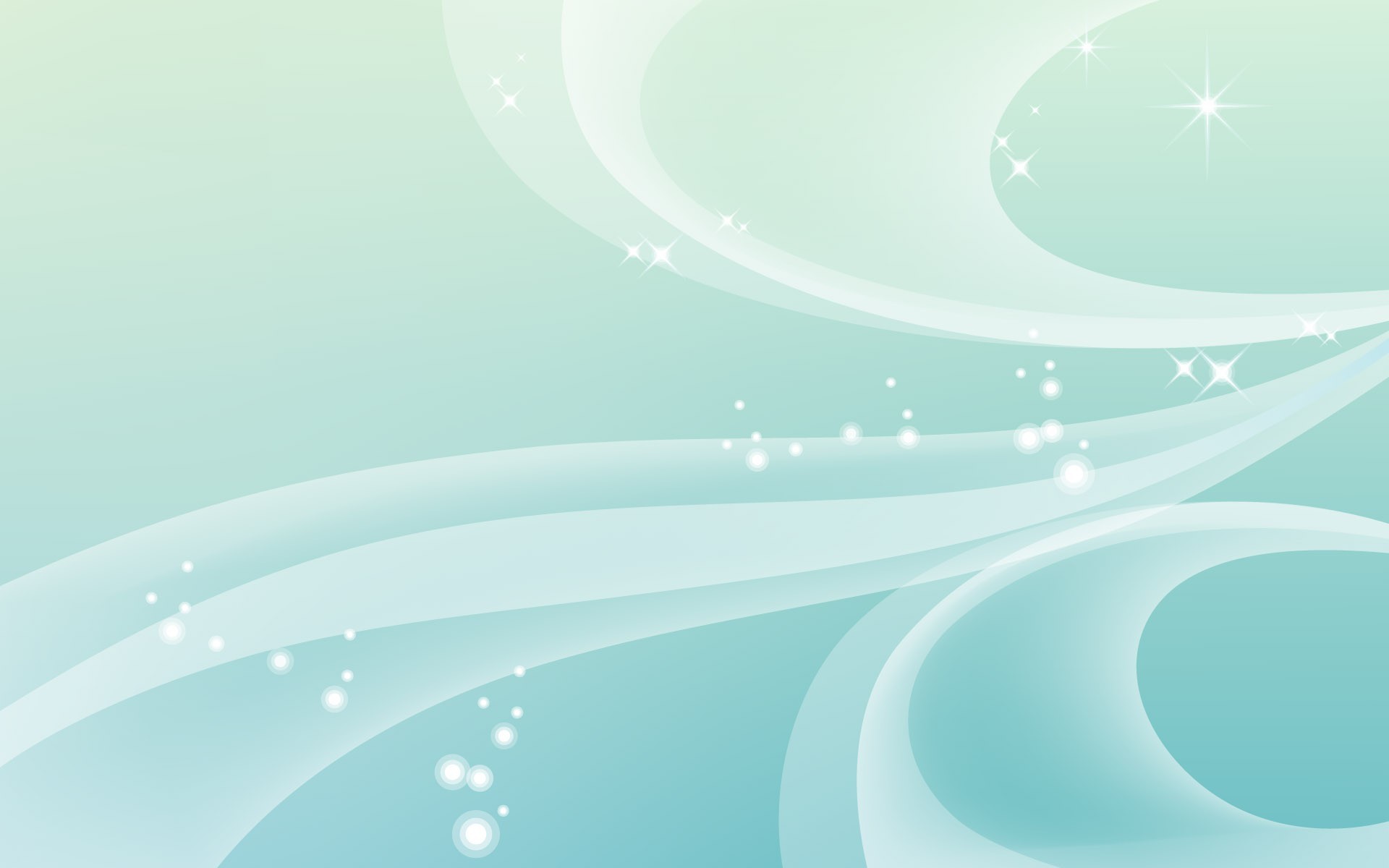 IV этап – Послепроектный
Вывод: Продолжать работу в данном направлении, совершенствуя свой педагогический опыт.
Рекомендации.
 Закаляя детей необходимо открывать форточку (в теплый период года), для поступления солнечного света и свежего воздуха в помещение.    
 Исключить резкие движения, которые могут вызвать растяжение мышц, перевозбуждение, перепад кровяного давления. 
 Ваш голос во время гимнастики пробуждения должен быть ласковым, мягким, относительно эмоциональным, не громким и бодрым.
Перспектива: 
 продолжение работы в средней группе;
 обновление и пополнение физкультурного
оборудования (изготовление моталок для 
мелкой моторики рук); 
 пополнение картотеки -
«Гимнастика пробуждения».
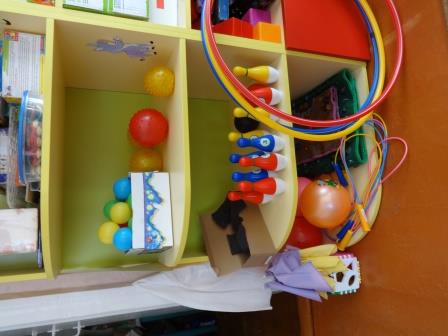 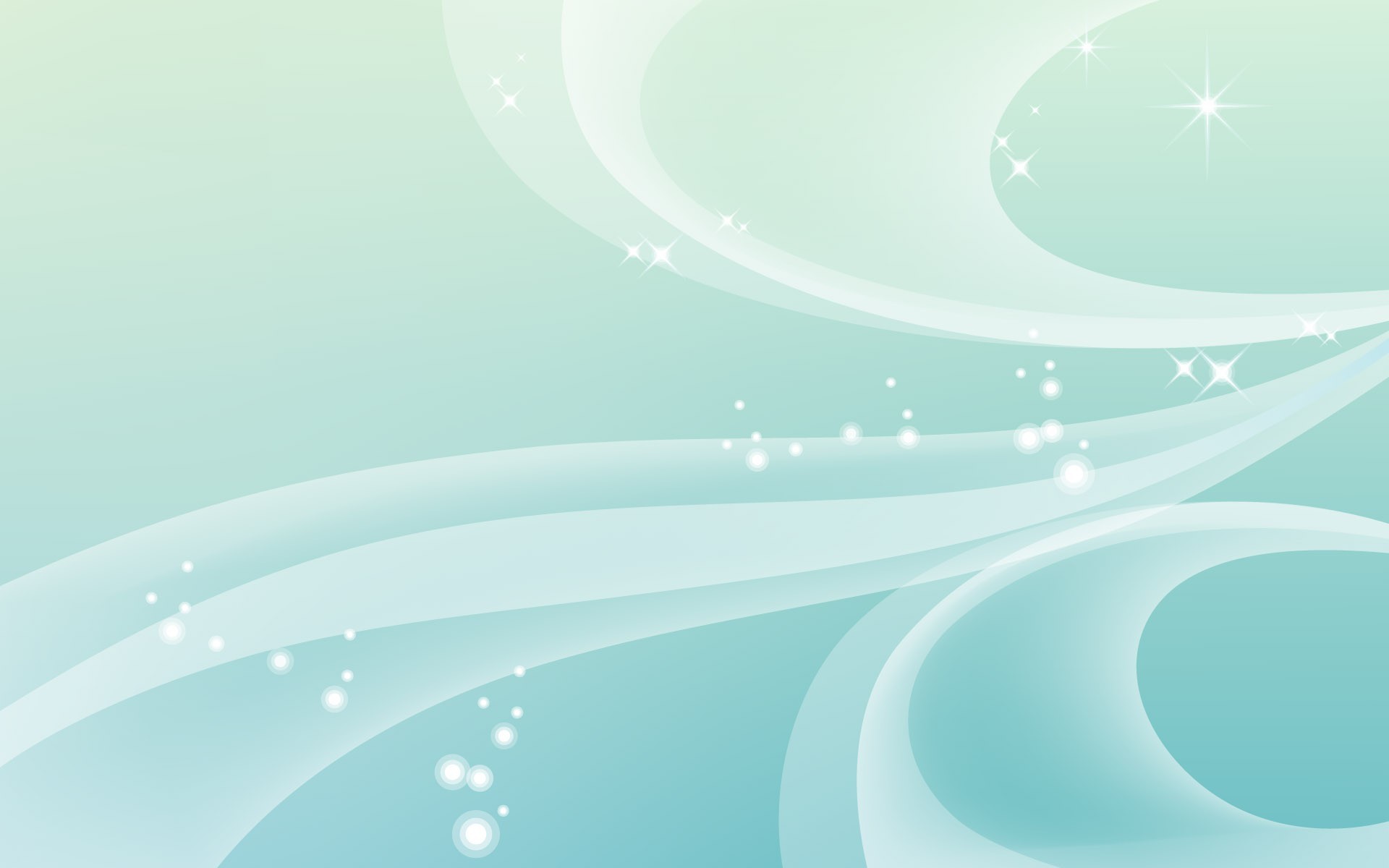 Информационные ресурсы:
    В.Г. Алямовская « Как воспитать здорового ребёнка», Москва, 1993.
Т.Е.Харченко  «Бодрящая гимнастика для дошкольников », Санкт-Петербург, 2011.
М.Ю.Картушина «Физкультурные сюжетные занятия с детьми», М. «Сфера», 2009.
Л.В.Гаврючина «Здоровьесберегающие технологии в ДОУ»
А.С.Галанов «Игры, которые лечат», М. «Педагогическое общество России», 2005.
Д.В.Хухлаева «Теория и методика физического воспитания детей дошкольного возраста», М. «Просвещение», 1980.
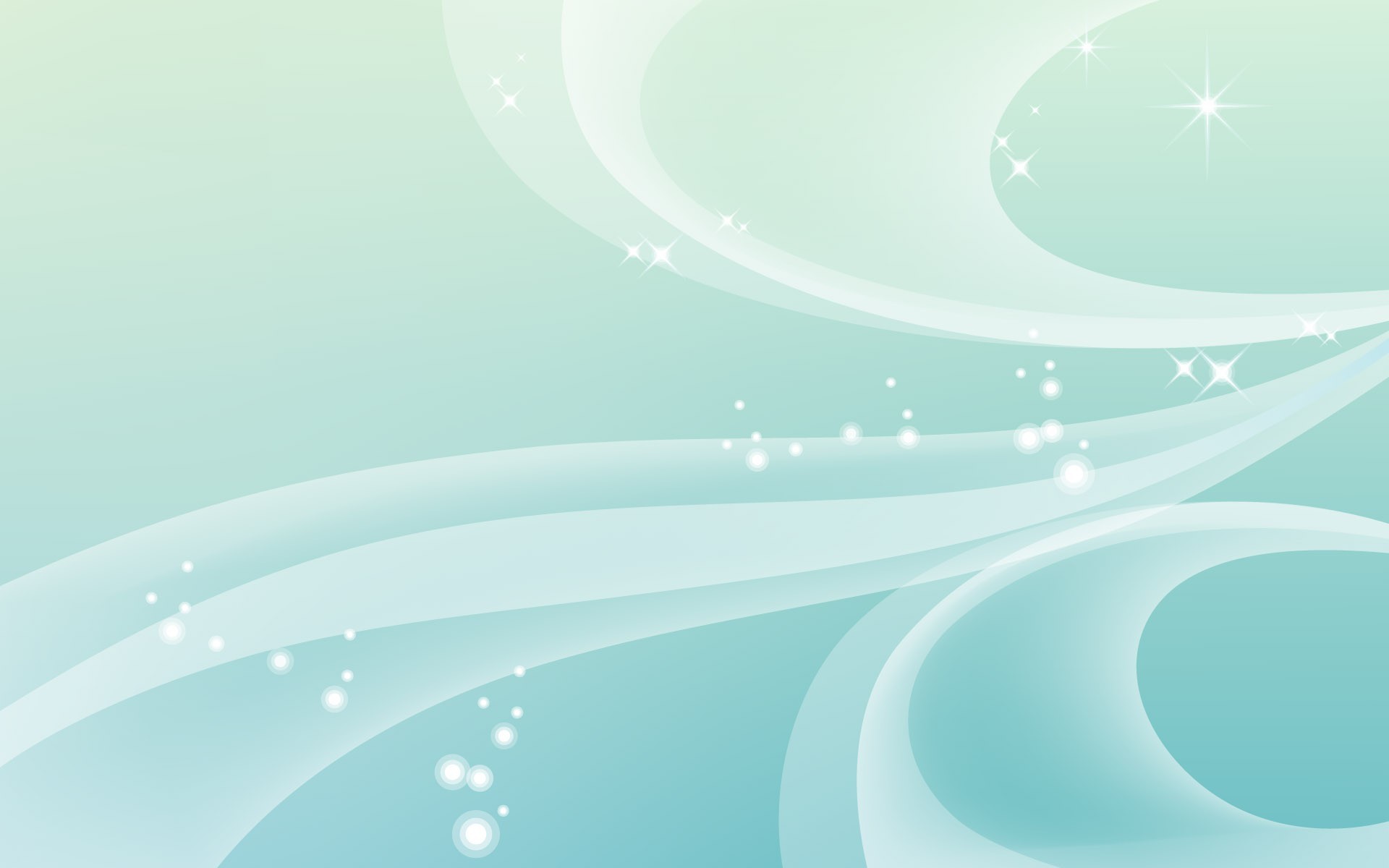 Спасибо за внимание
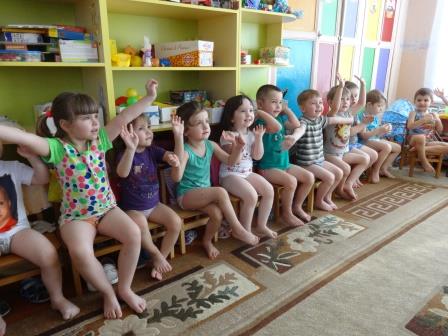